The introduction of the compact laser-driven proton therapy system at Peking University
K. Zhu  K.D.Wang M. Easton  X.Q Yan  
Peking University
Background information
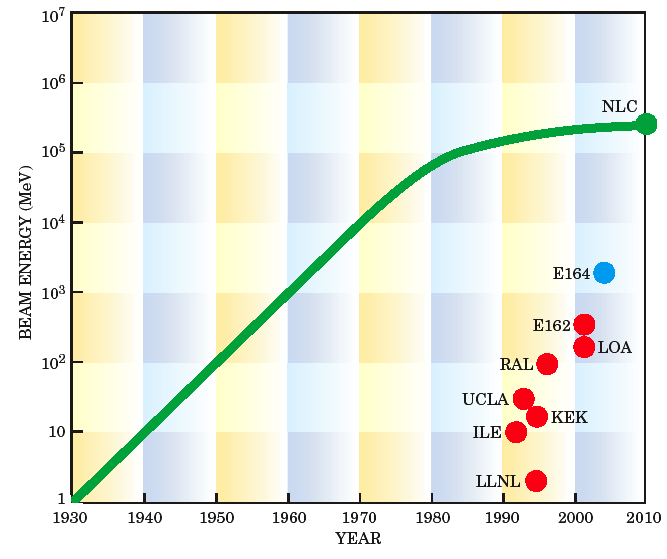 LBL
RAL
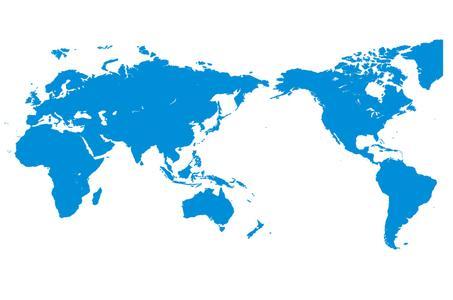 OncoRay: National Center for Radiation Research in Oncology, Dresden, Germany（2012-2017）
Queens University Belfast Consortium, UK
(2013-now)
ELIMED: Prague
KPSI: JAEA in Japan
(2012-now)
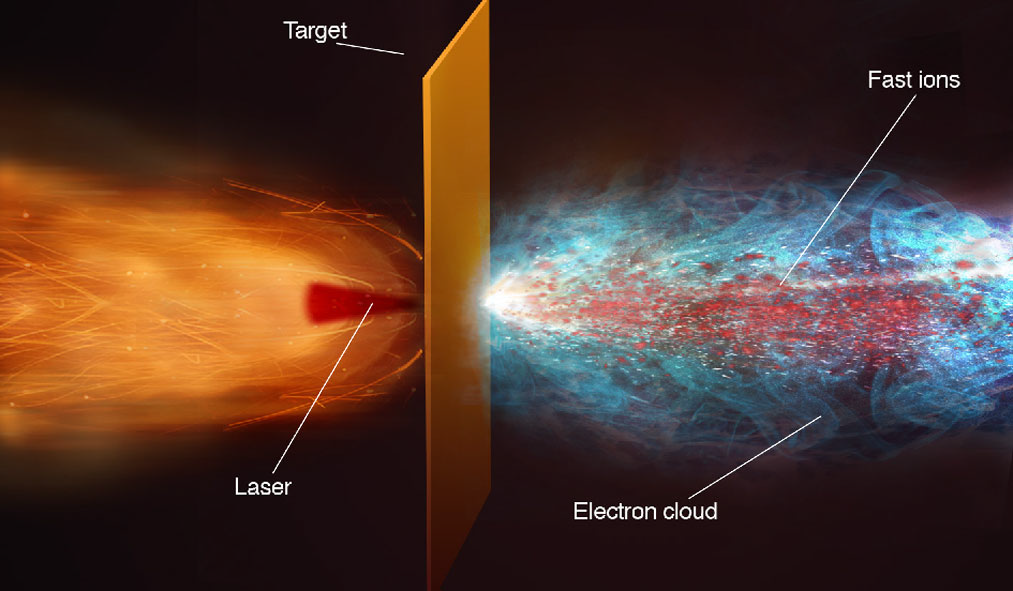 SAPHIR: Laboratoire d’Optique Appliquée, LOA, France
MAP, CALA: Munich, Germany（2012-now）
Medical laser proton accelerator has been developed in the world
K. W. D. Ledingham, P. R. Bolton, N. Shikazono, and C. M. C. Ma, Appl Sci-Basel 4, 402 (2014).
CLAPA-I
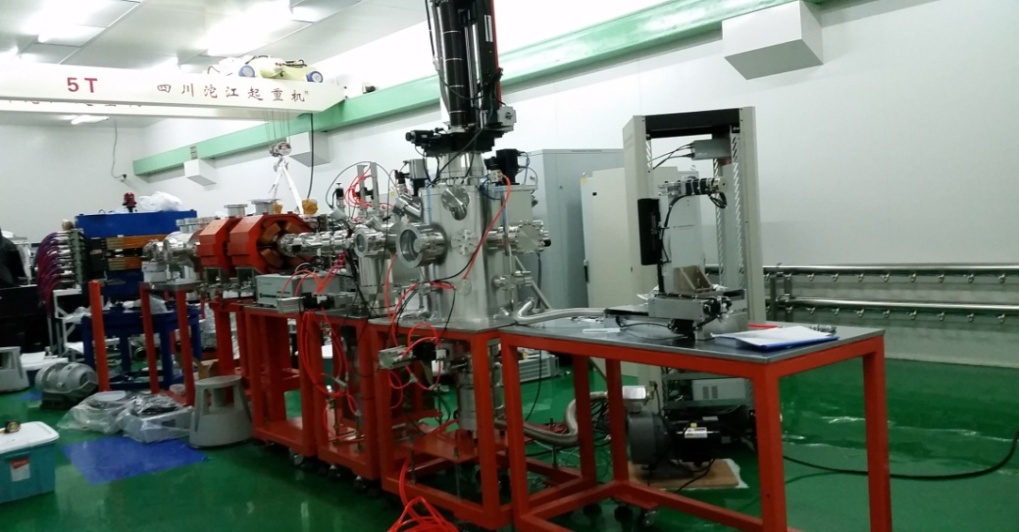 Laser Accelerated Innovation Center
CLAPA-II (CLAPA-T)
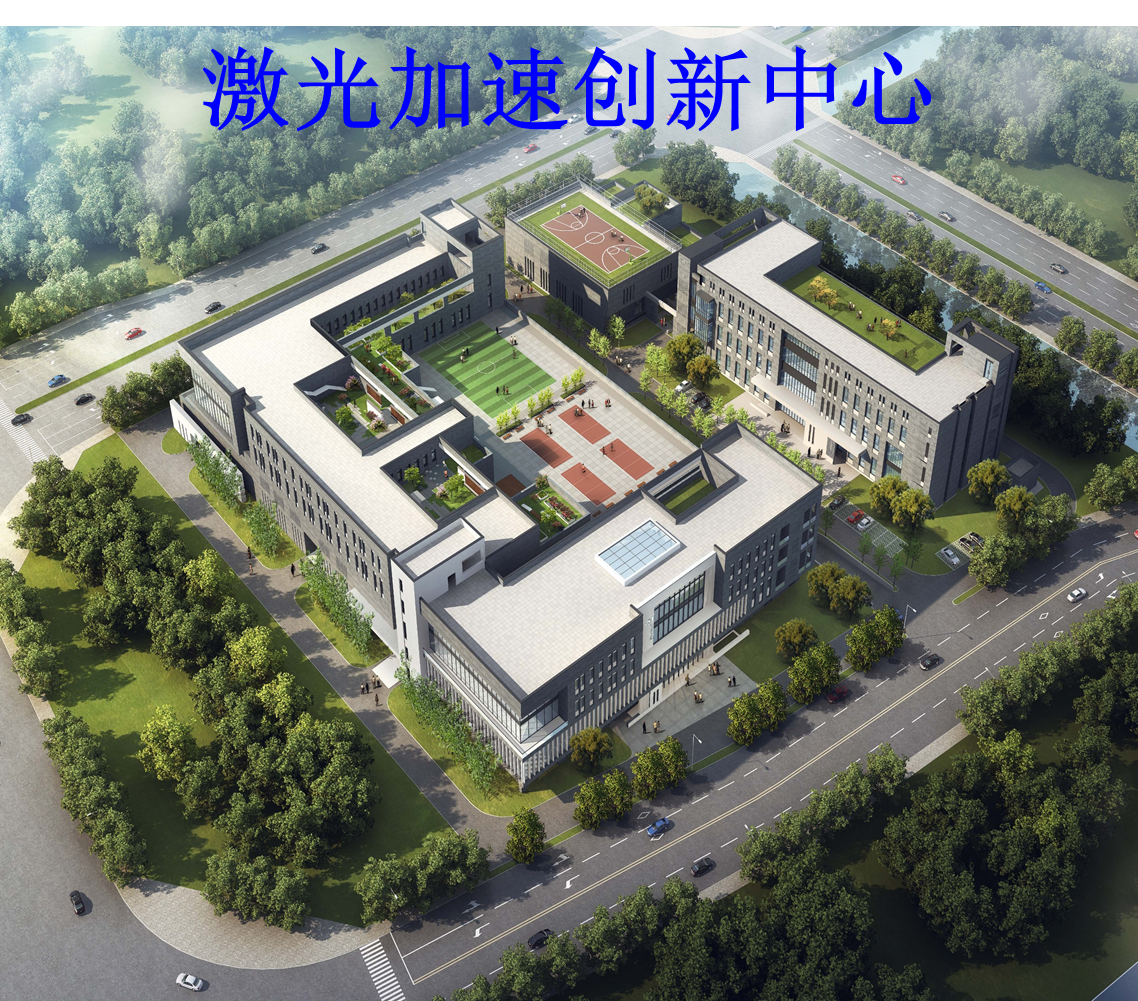 Total funds allocated by the State：5.19 B
Project Time: 2019-2030
Supported by China's Ministry of Science and Technology
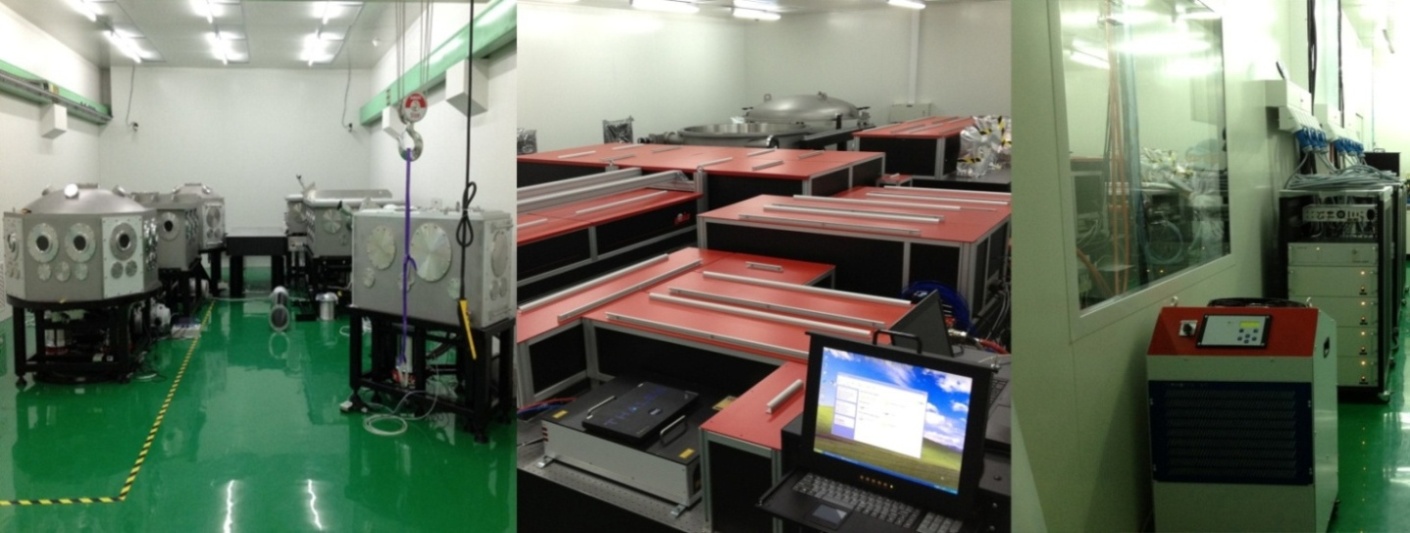 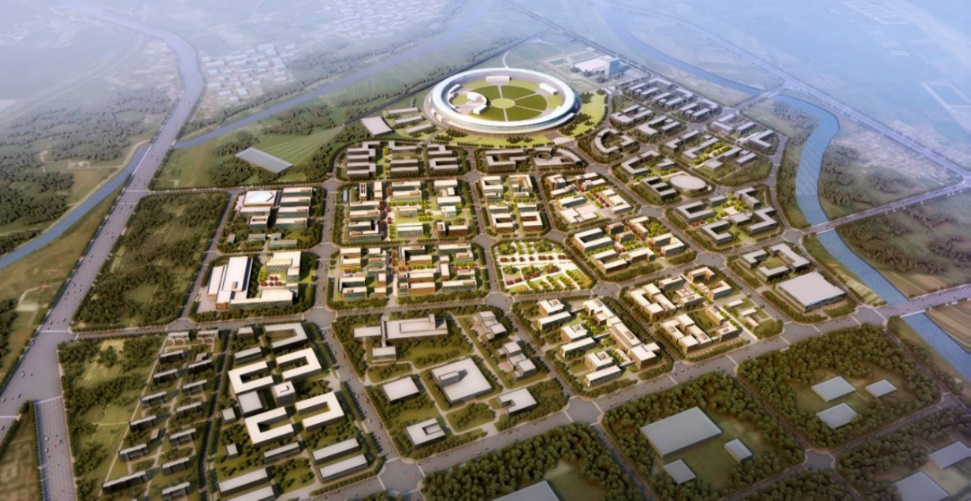 Location: Huai Rou Science City, Beijing
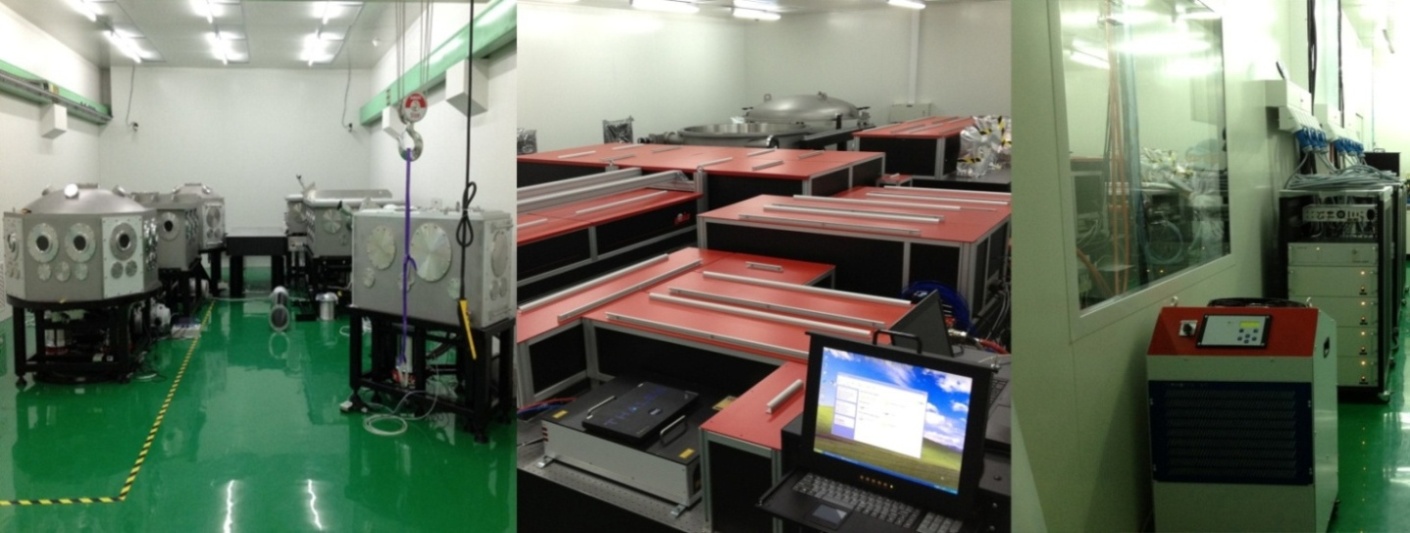 2012 to 2017
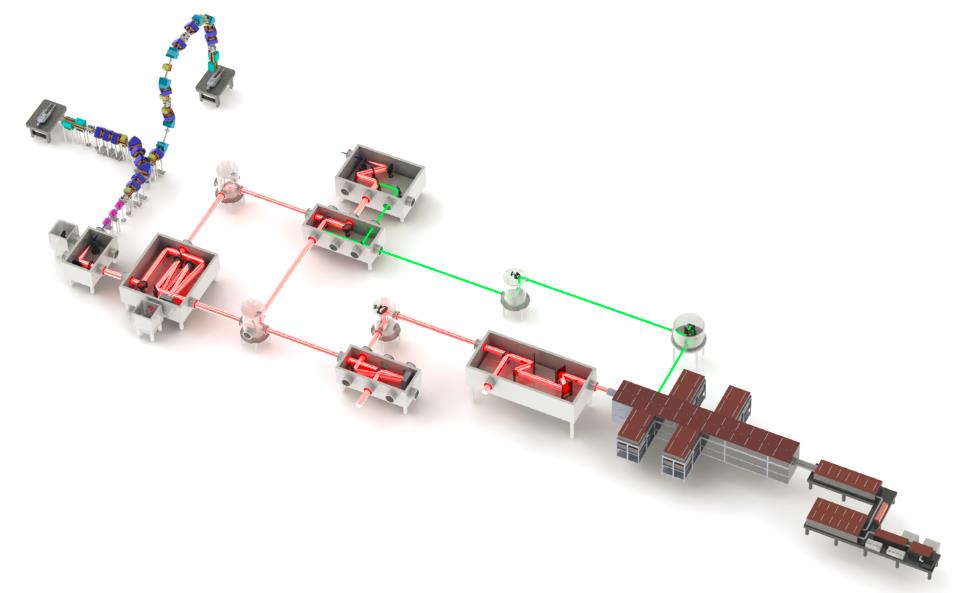 Laser proton beam acceleration and diagnostic system:
Completed laser shooting target
Produces a beam of high-energy protons
PW Laser system
High contrast frontend,
Amplification system 
Compression system
Multi-pass amplification technology
Four granting compressing system
Consisting of XPW and OPCPA in the frontend
CLAPA-II (CLAPA-T)
Proton Beam Transmission System:
Developed a stable and reliable laser-driven proton therapy system.
Developed the transmission system that can deliver the desired therapeutic beam
The transverse envelope growth of the beam is controlled by achromatic transmission technique.
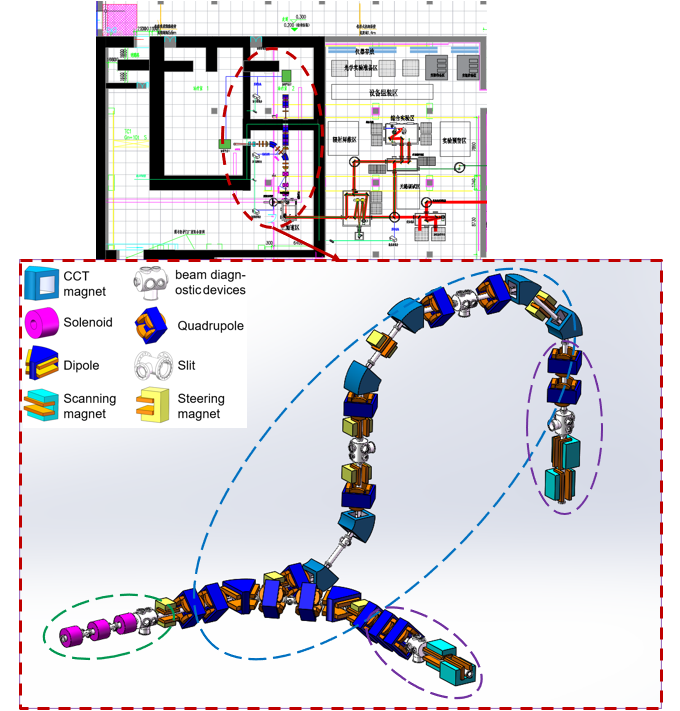 Compact Laser Proton Accelerator for Therapy  (CLAPA-II)
The laser system will be a 2-PW, 1-Hz titanium sapphire system, 30-fs duration, 1010 contrast.
Transmission System Requirements：
Broad energy spectrum
High peak flux
Short temporal duration
Energy level of multi-hundred MeV.
Design objectives
Staged implementation：
Proton beams with energy in the range 40-100 MeV can be transmitted; 
Proton beams with energy in the range 100-200 MeV can be transmitted; 
 Beam spot with energy dispersion of less than 5%  
 Beam spot diameter is less than 15 mm.
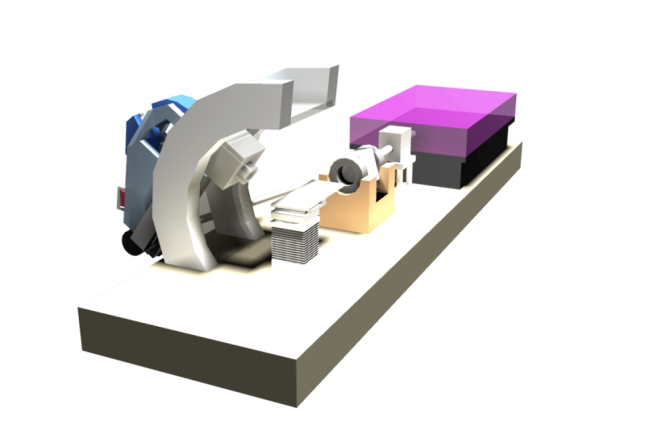 Target to beam line transition
In order to design the laser accelerated beam transmission system, we analyze the initial particle distribution of the laser accelerated beam.
Laser-driven protons:
Wide energy spread
Exponential energy spectrum
Large divergence
Short pulse time
High shot-to-shot variation
Conventional accelerators:
Narrow energy band
Gaussian energy spectrum
Small acceptance angle
Continuous or relatively long pulse
High reproducibility
An initial macro-particle library for simulating laser accelerated beam transmission is established
Initial proton collection simulations for CLAPA-T | Dr Matt Easton
Initial macro library generation program
Laser Plasma Researchers provided
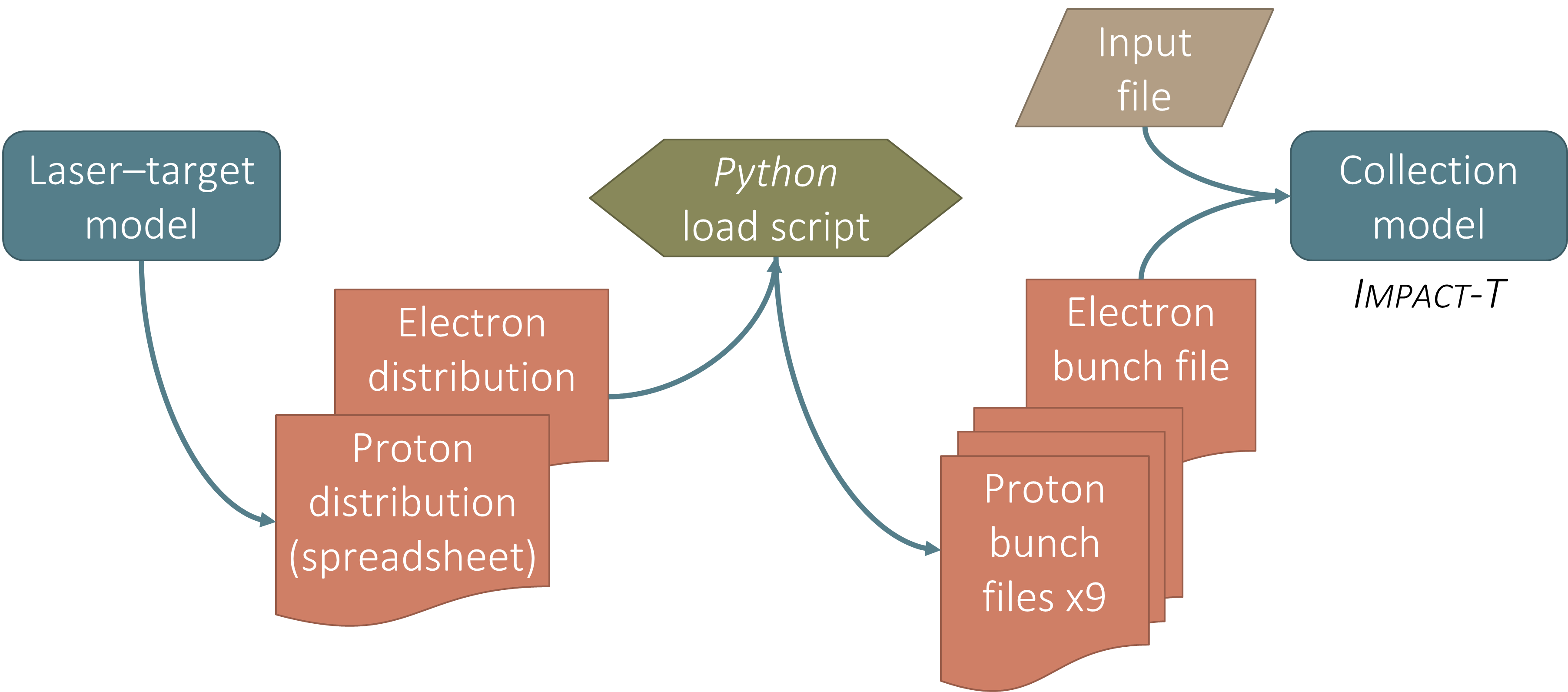 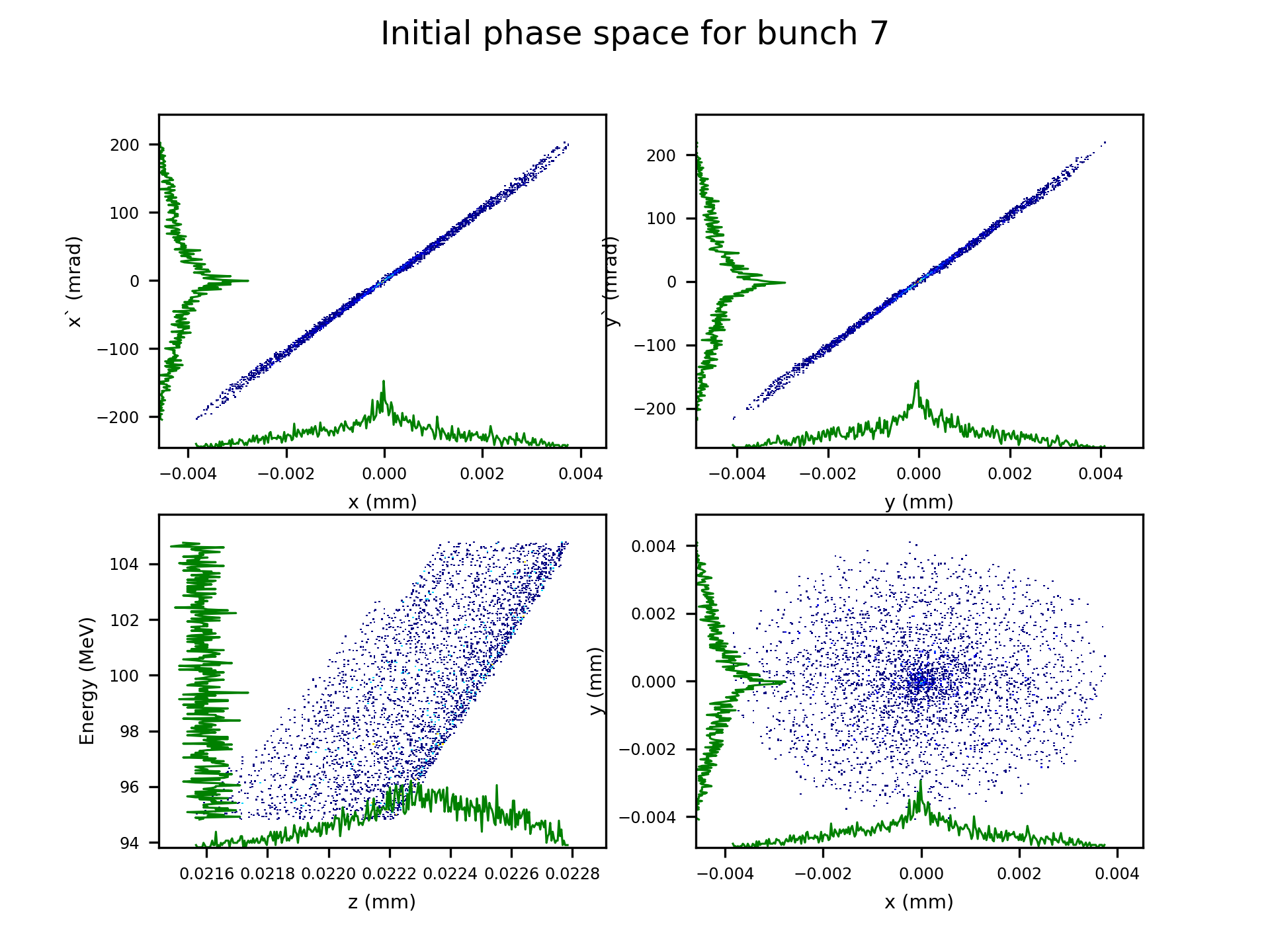 Laser
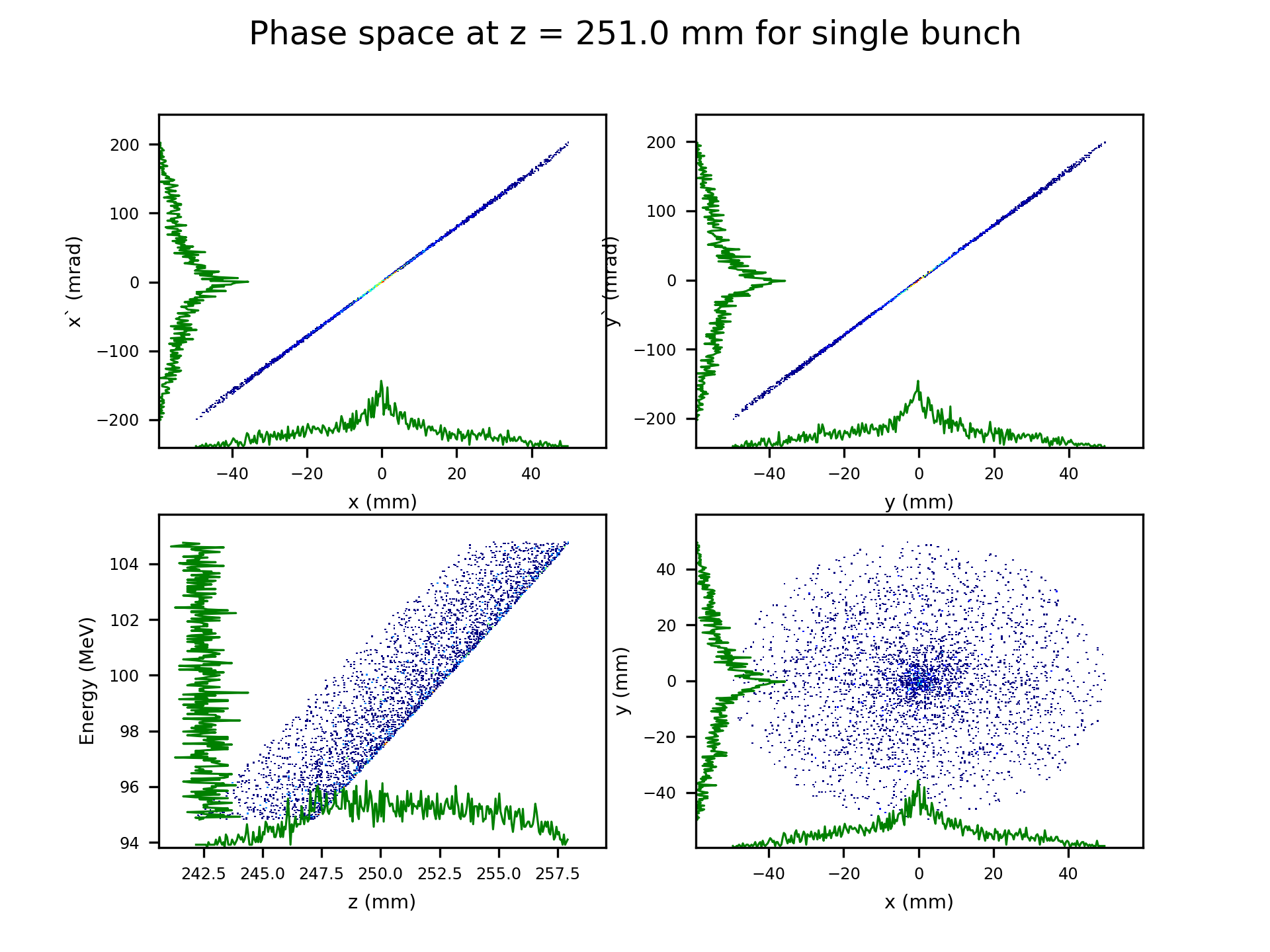 Solenoid
Target
Multibunches tracking in IMPACT-T
Multi-bunch simulation for wide energy spread with exponential energy spectrum
Full cross-bunch space-charge interactions
Proton beam tracking from target to solenoid entrance
Partition of particles into bunches by energy range
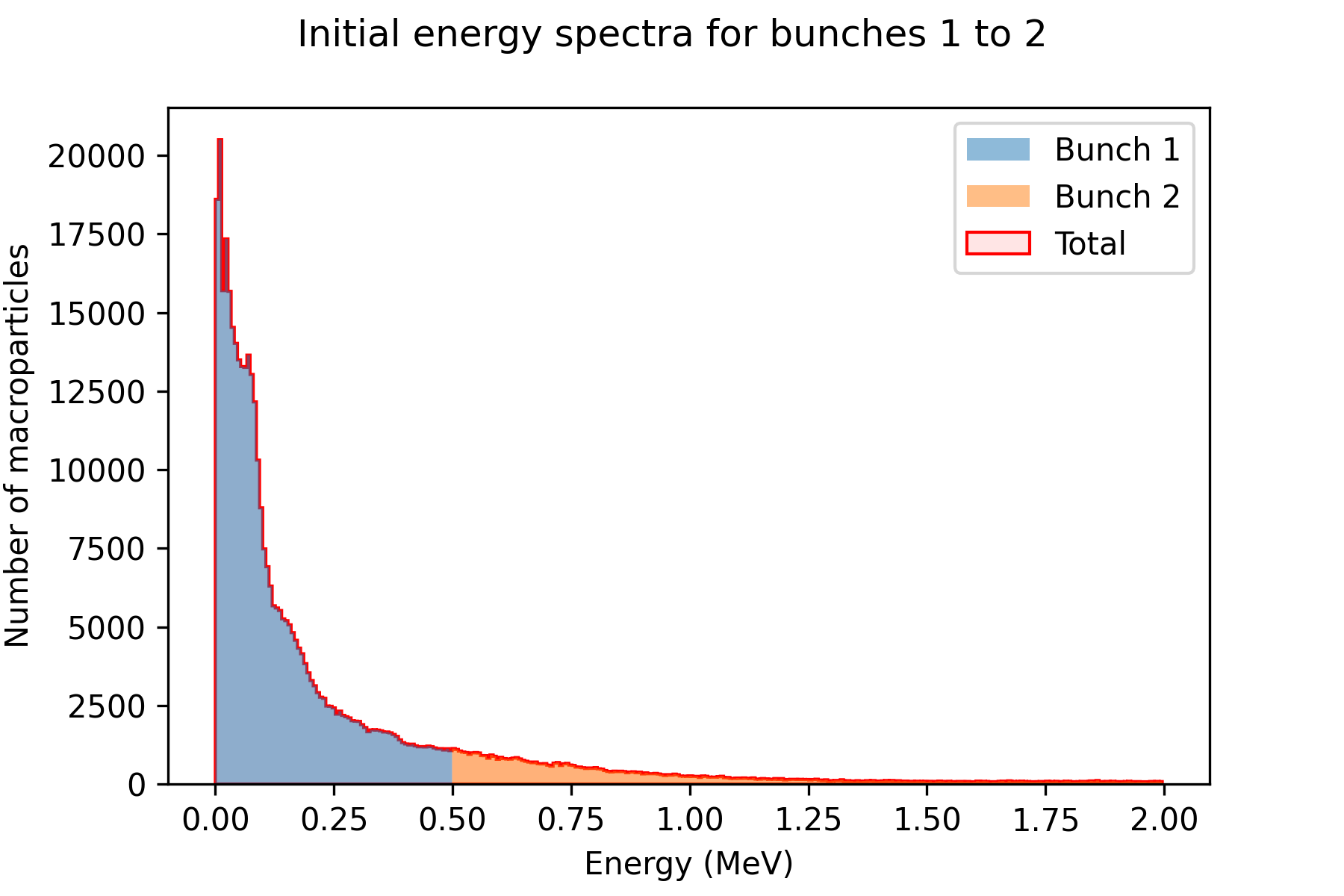 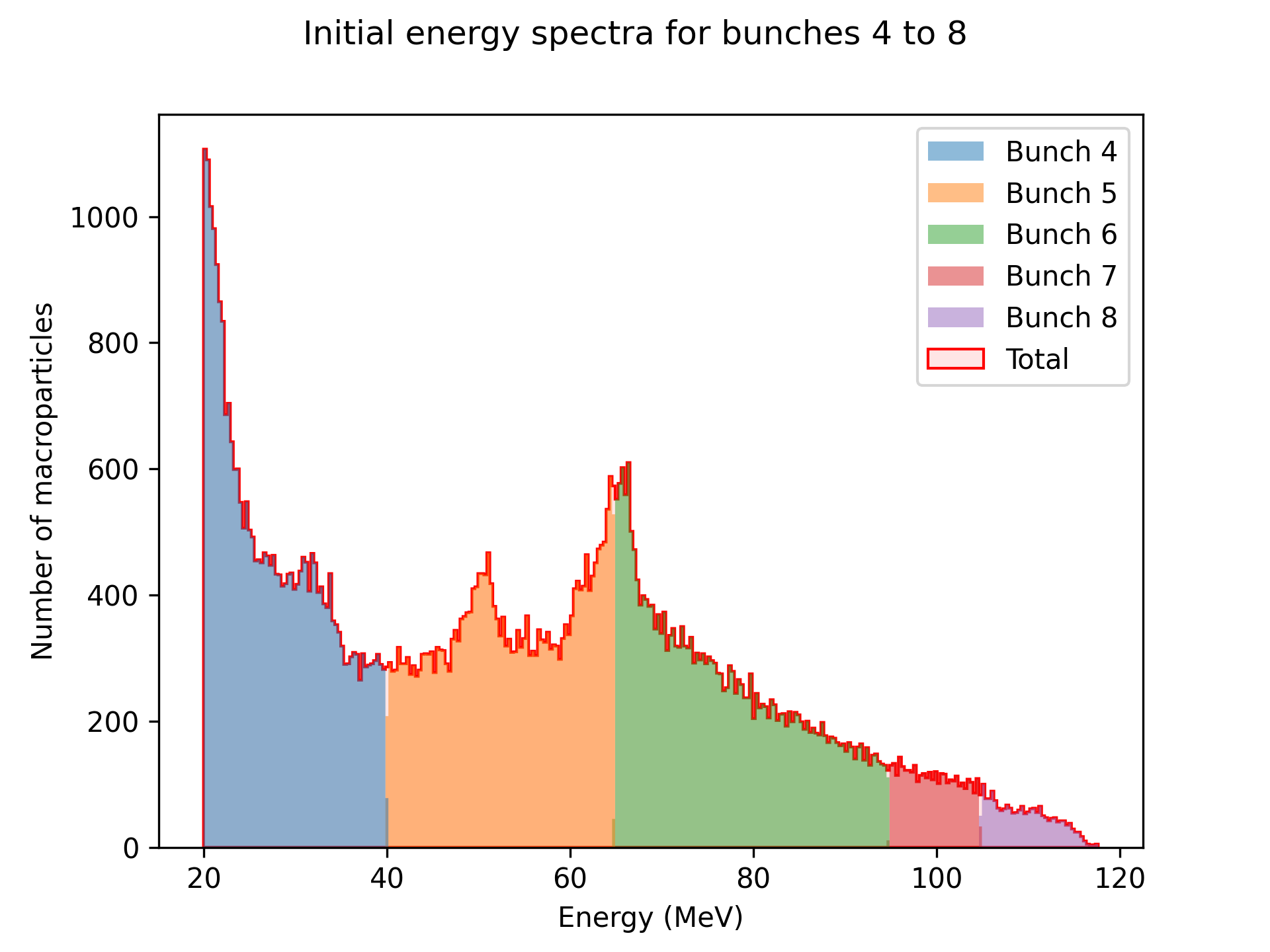 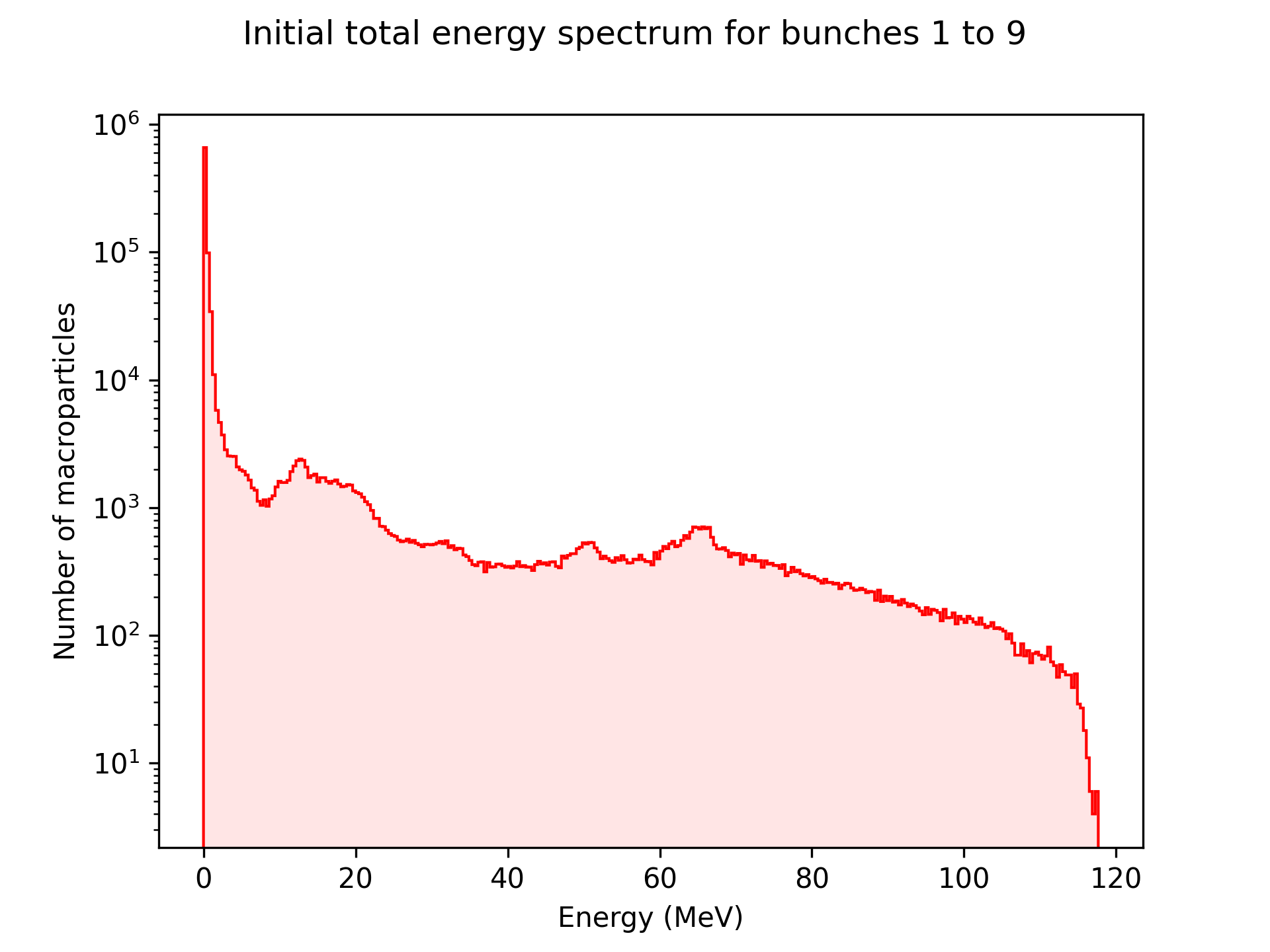 Low energy beam bunch
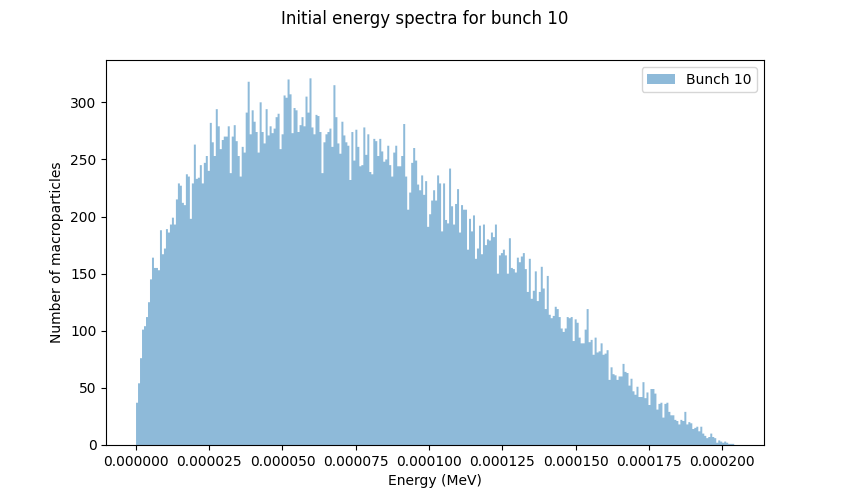 Bunch 7 is the target energy range 100 MeV ±5%
Particles with ±5% energy dispersion near the center energy can be extracted as data for simulation.
Electron bunch
Beam line structure
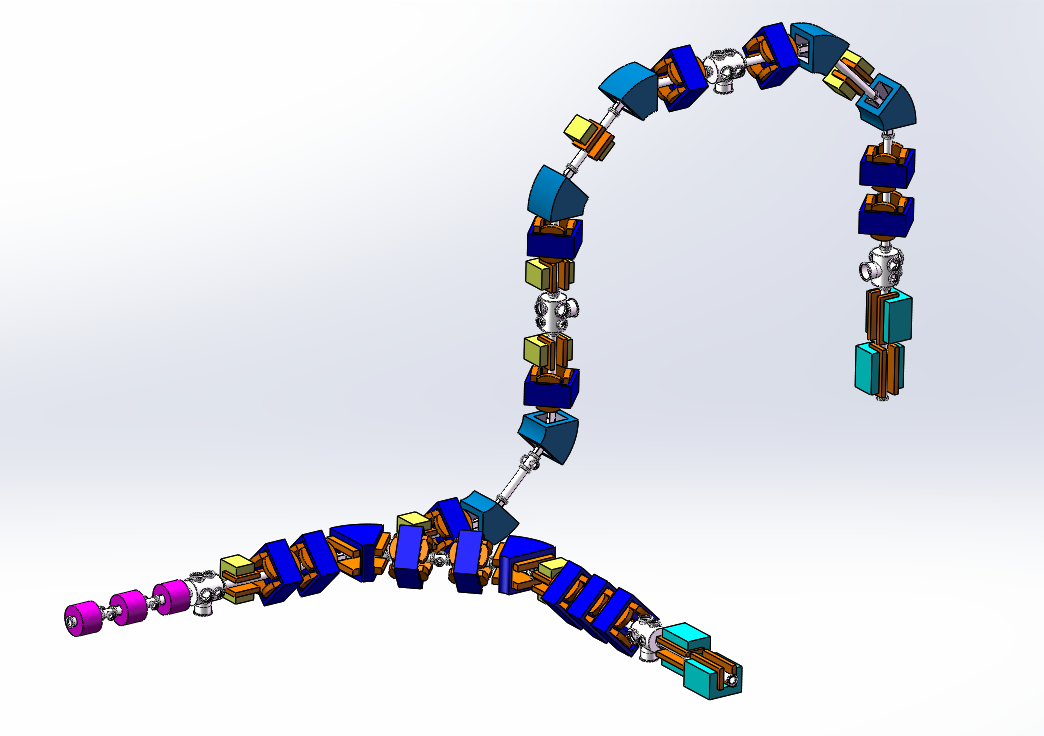 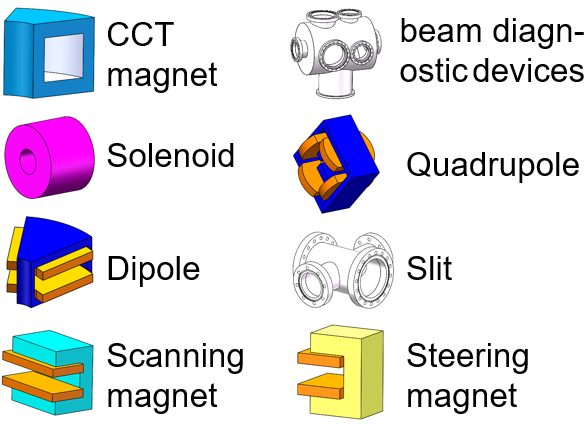 Novel magnets with mixed magnetic field is used
Deflection and Energy Selection (DES) section
Provides vertical beam for irradiation
Collection section
Application section
Beam from the laser target
Provides horizontal beam for irradiation
Achromatic beamline design for a laser-driven proton therapy accelerator | K. D. Wang , K. Zhu*，et.al
Collection section
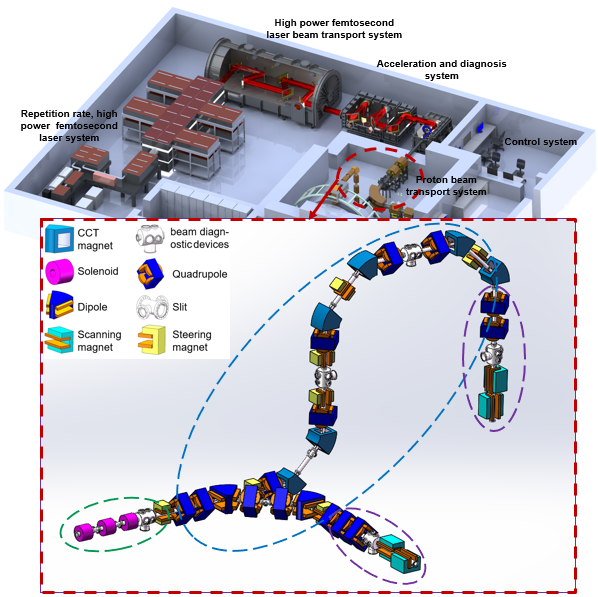 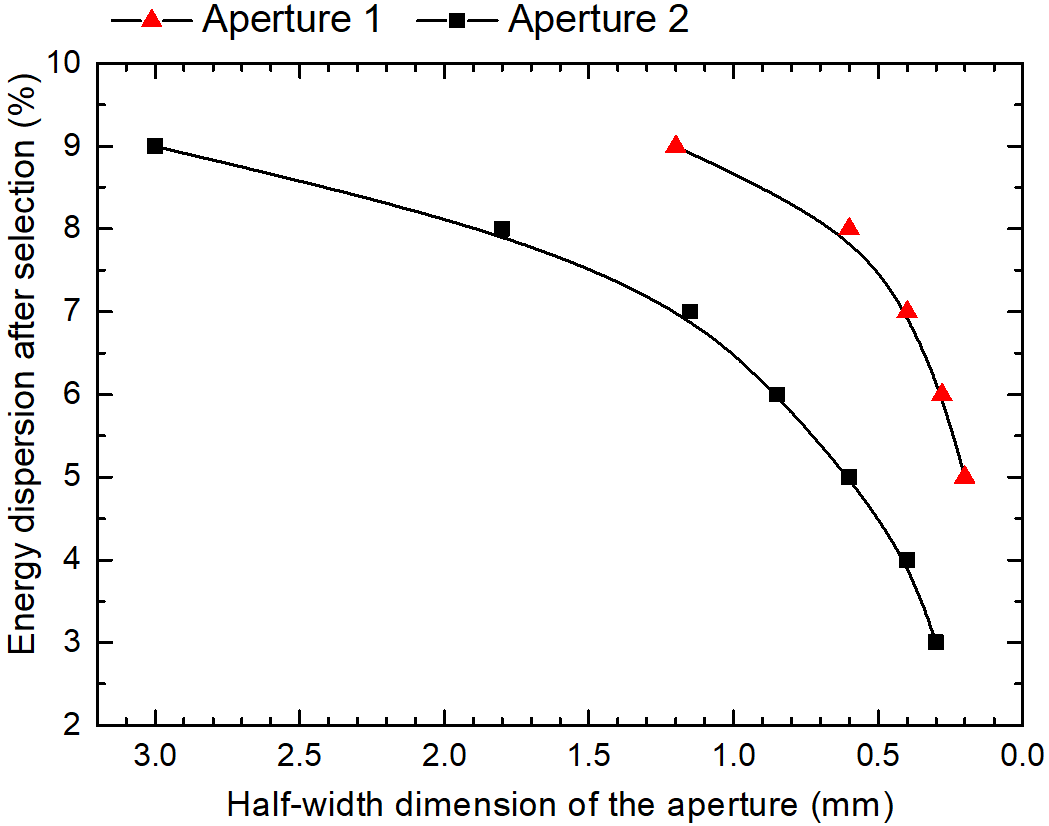 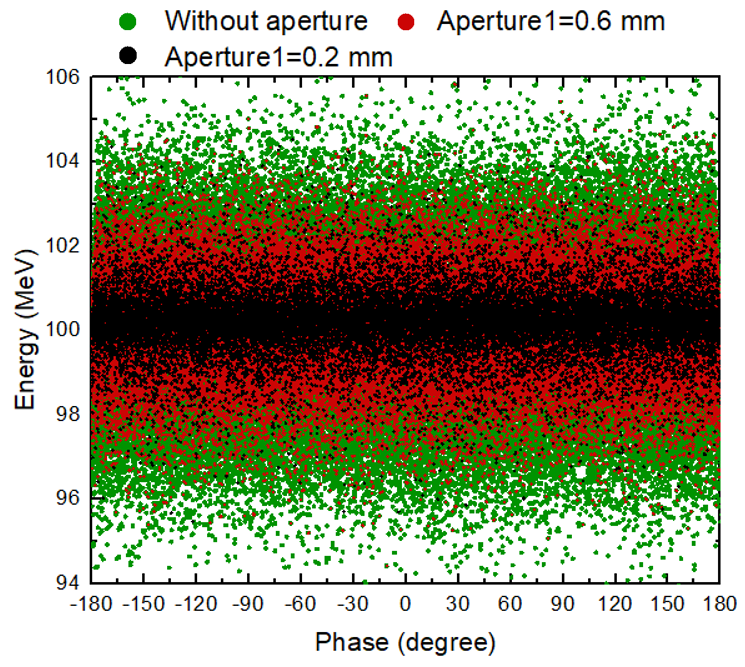 Three superconducting high-field solenoids
Two adjustable apertures between the three solenoids
Deflection and Energy Selection (DES) section
Accurate energy selection
Removed uncharged particles
The achromatic lattice design is used.
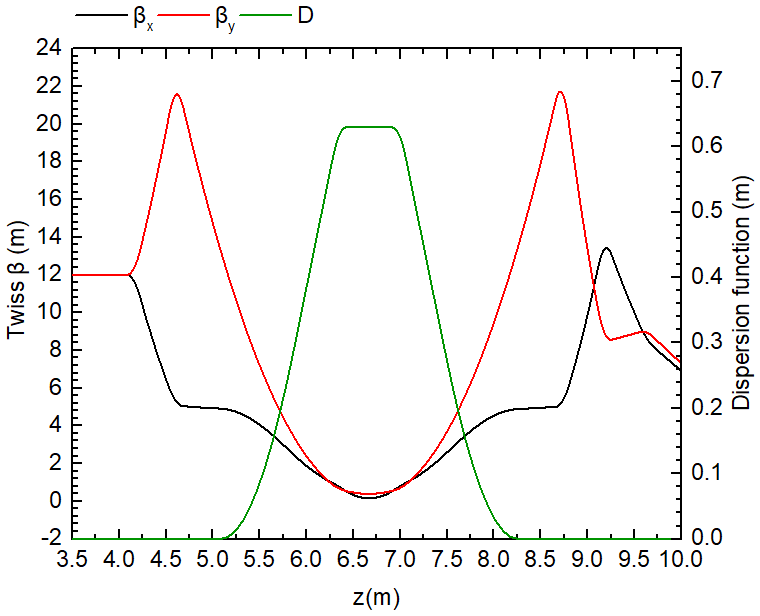 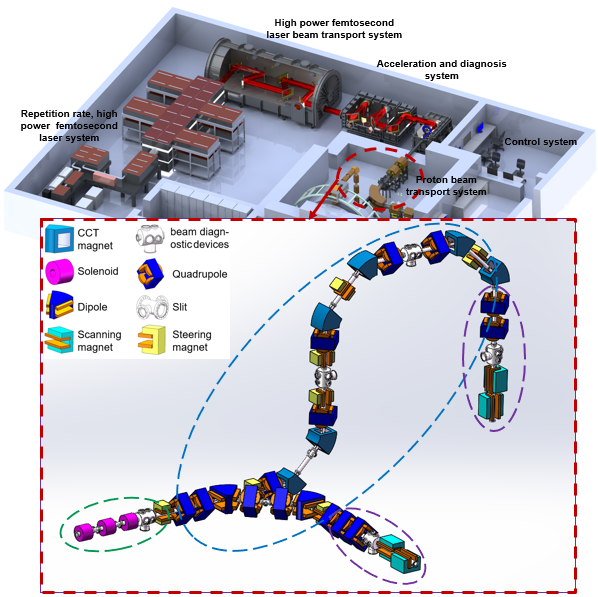 Deflection and Energy Selection (DES) section
Canted-cosine-theta (CCT) magnet is used
It use multiple nested coil pairs to produce a hybrid field of dipole and quadrupole components
The achromatic lattice design is used.
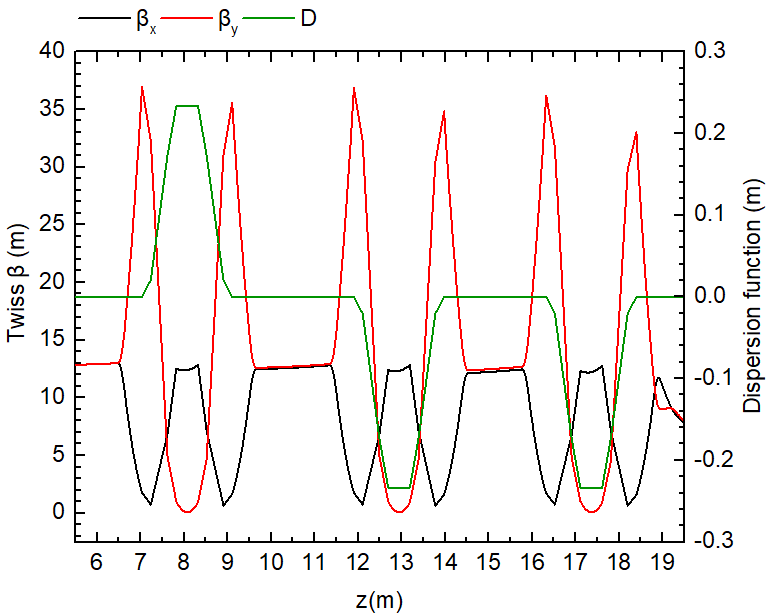 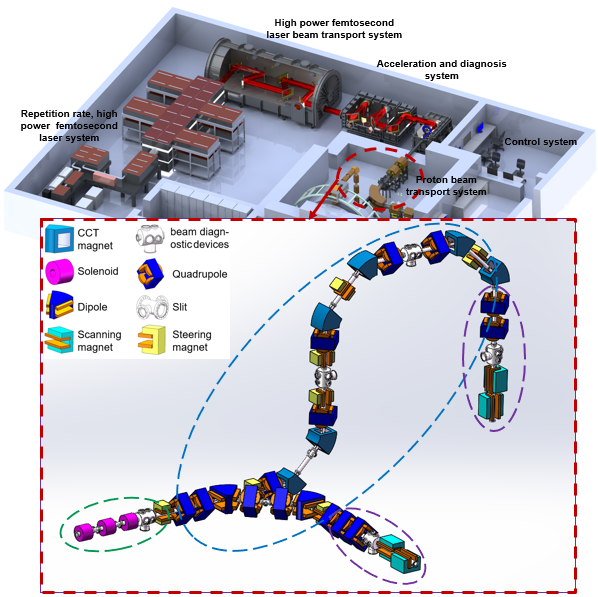 Deflection and Energy Selection (DES) section
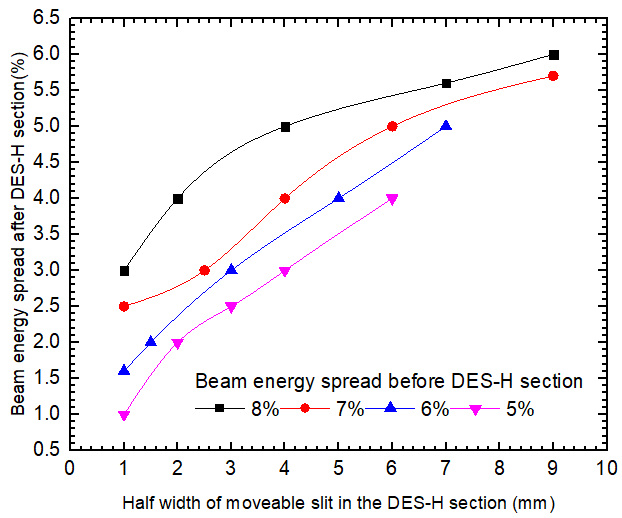 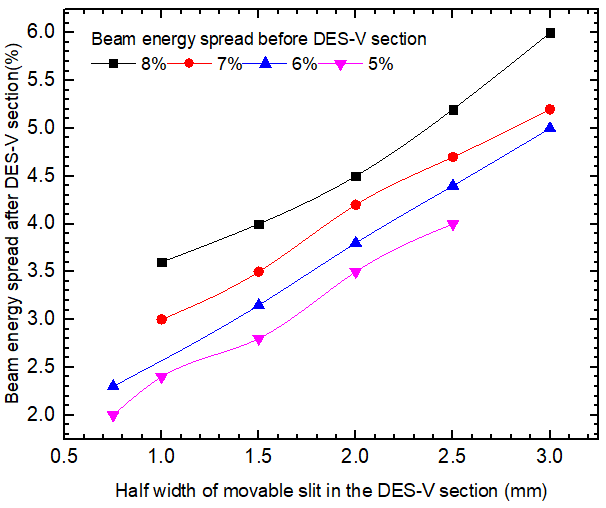 The moveable slit set between DES section remove particles with energy deviation and neutral stray particles produced by laser acceleration.
Application section-horizontal
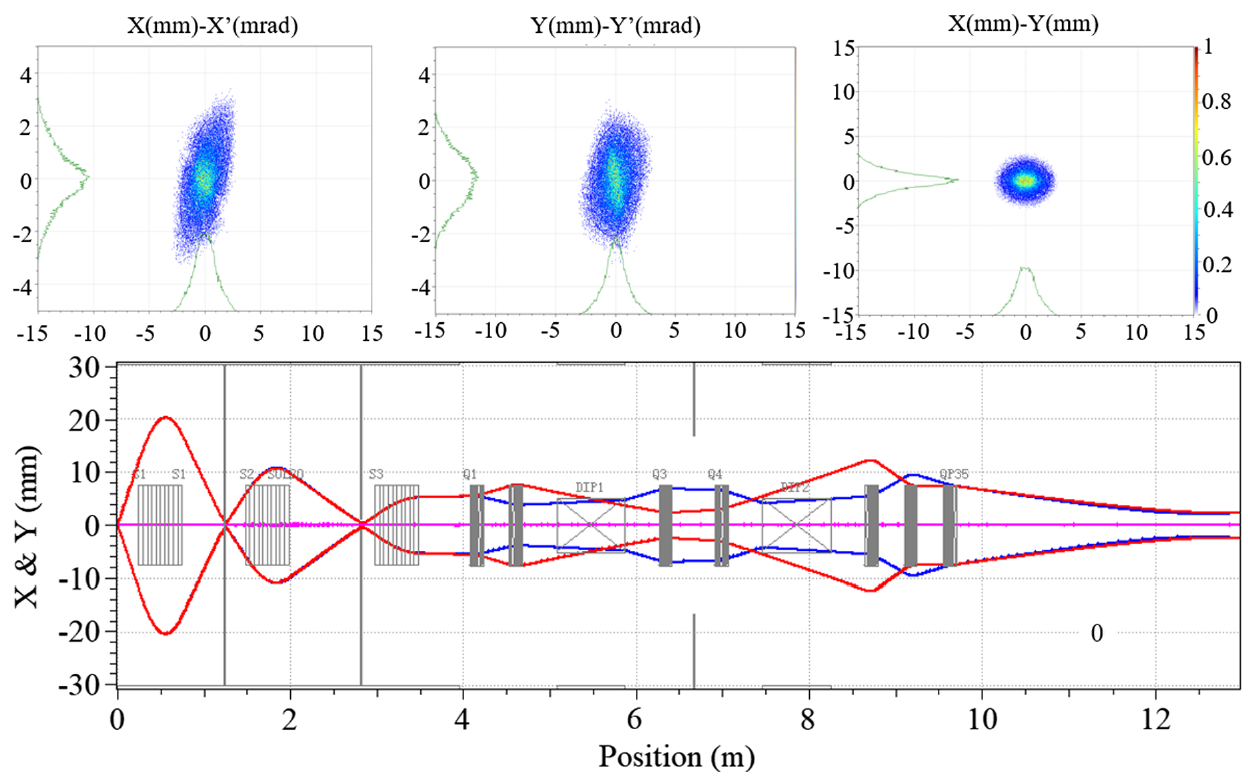 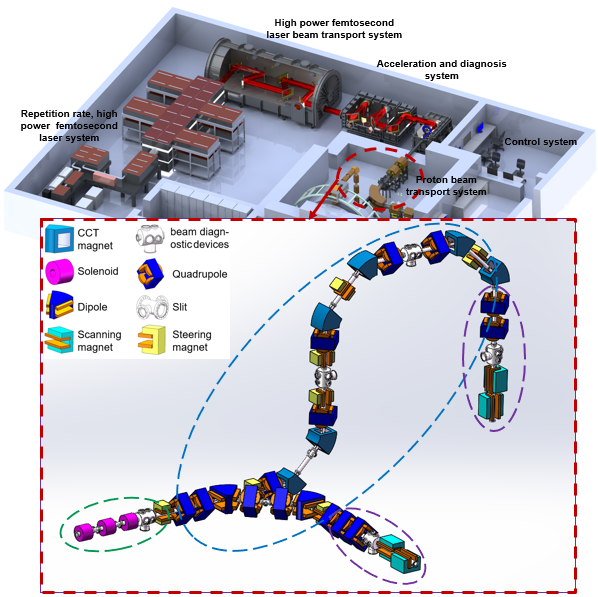 Application section-vertical
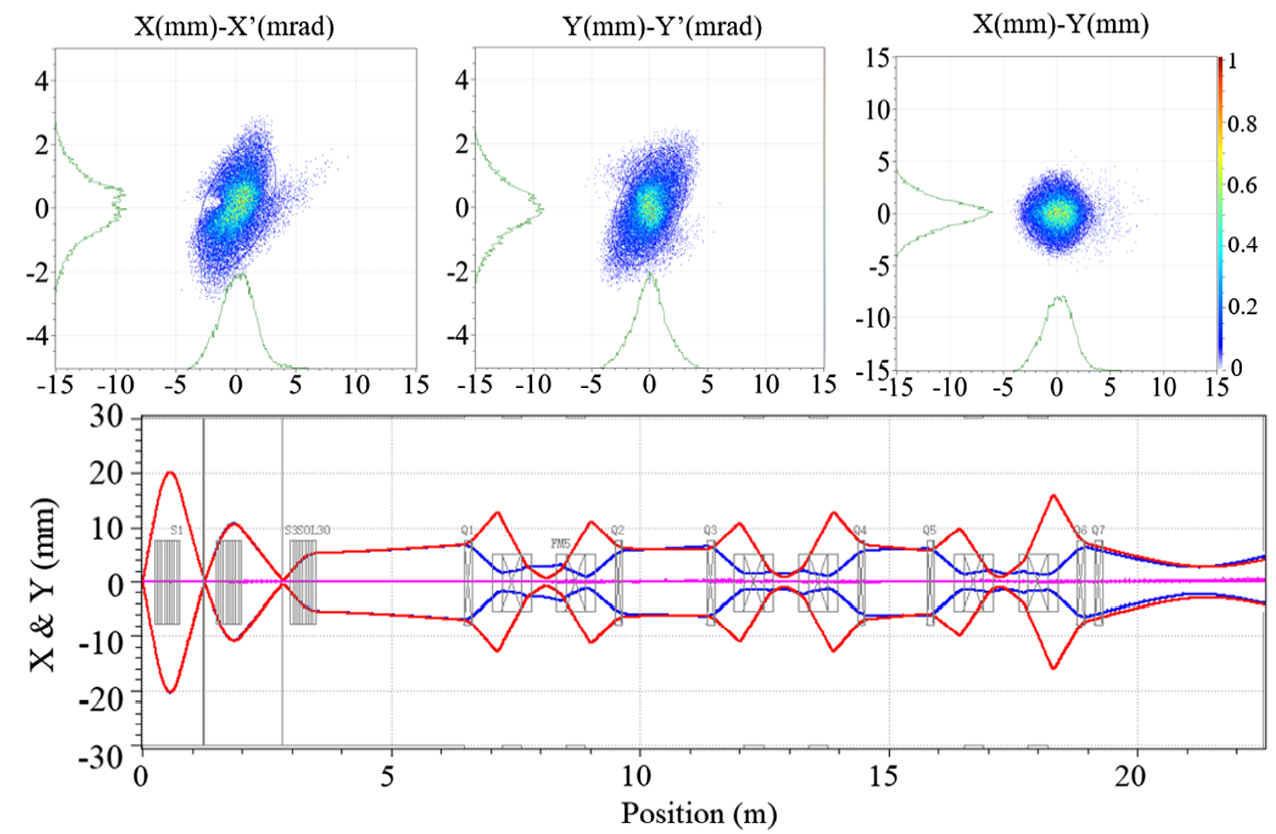 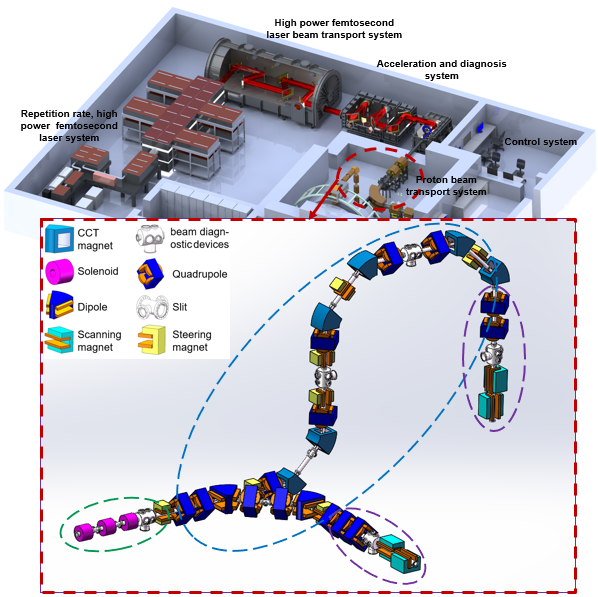 动力学误差分析
After finished beam dynamics design, the errors analysis has been finished
Error analysis is mainly for laser parameters ：
Angle offset
Position offset
Effect of laser target position offset on beam transmission
Influence of generating beam initial directivity on beam transmission
动力学误差分析
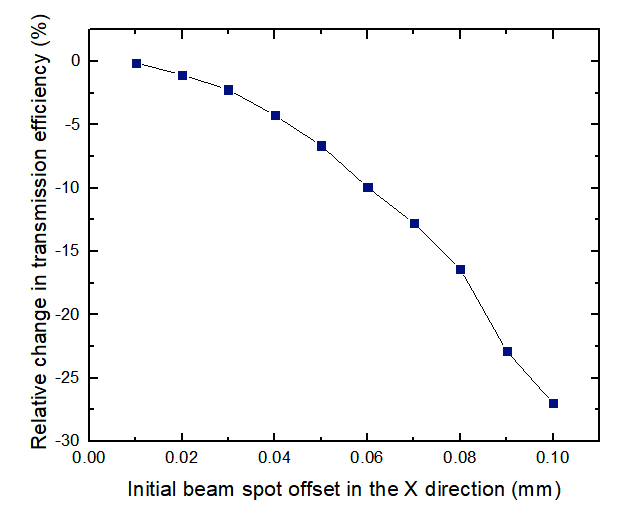 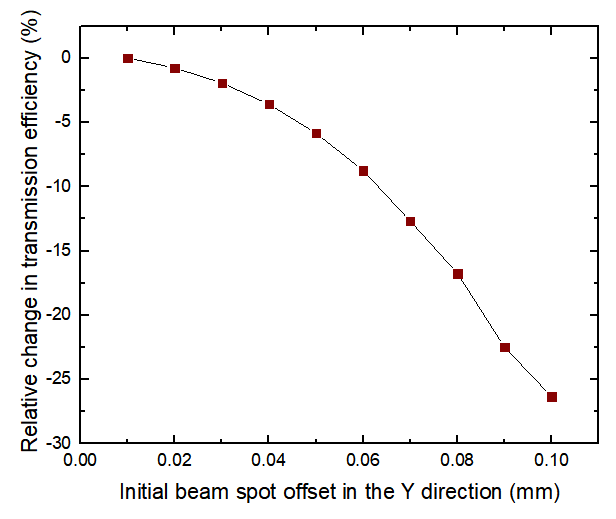 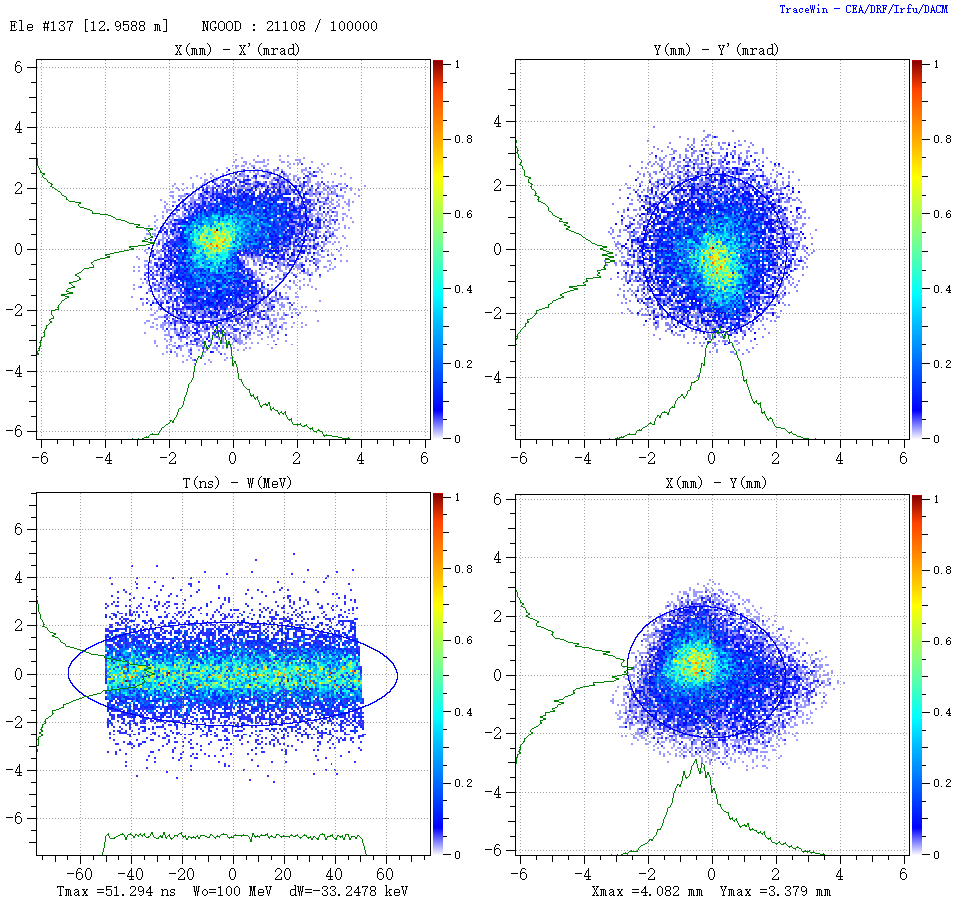 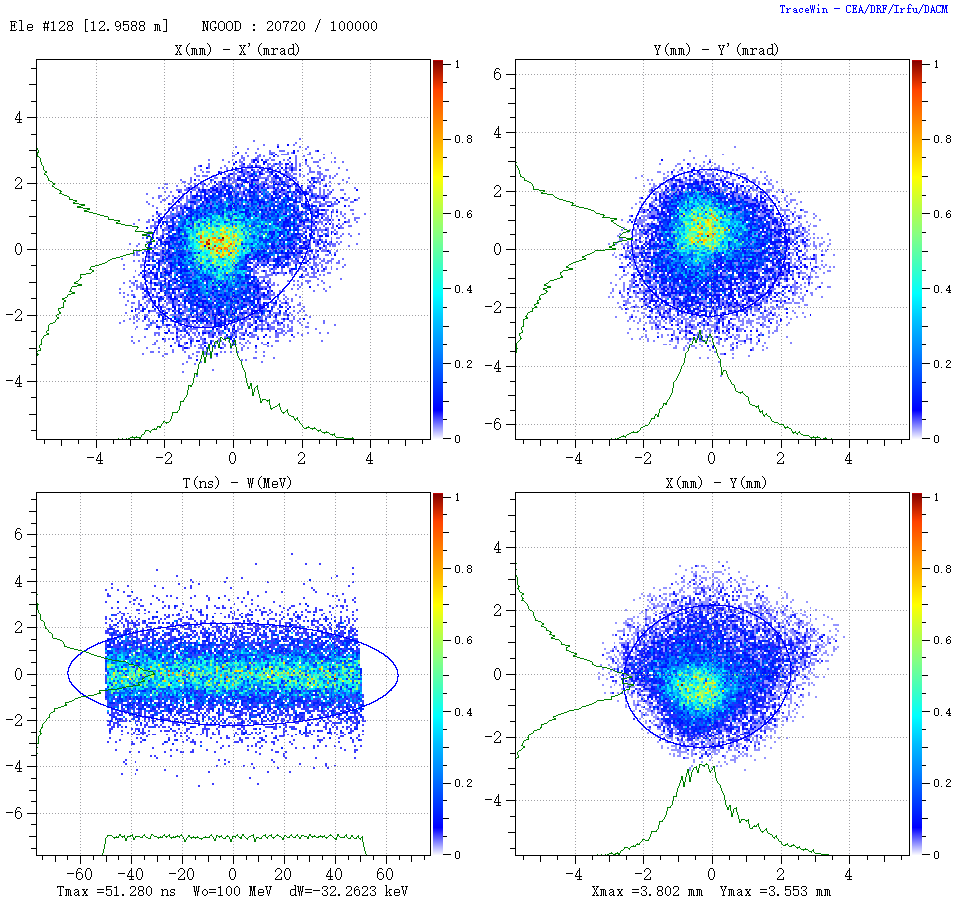 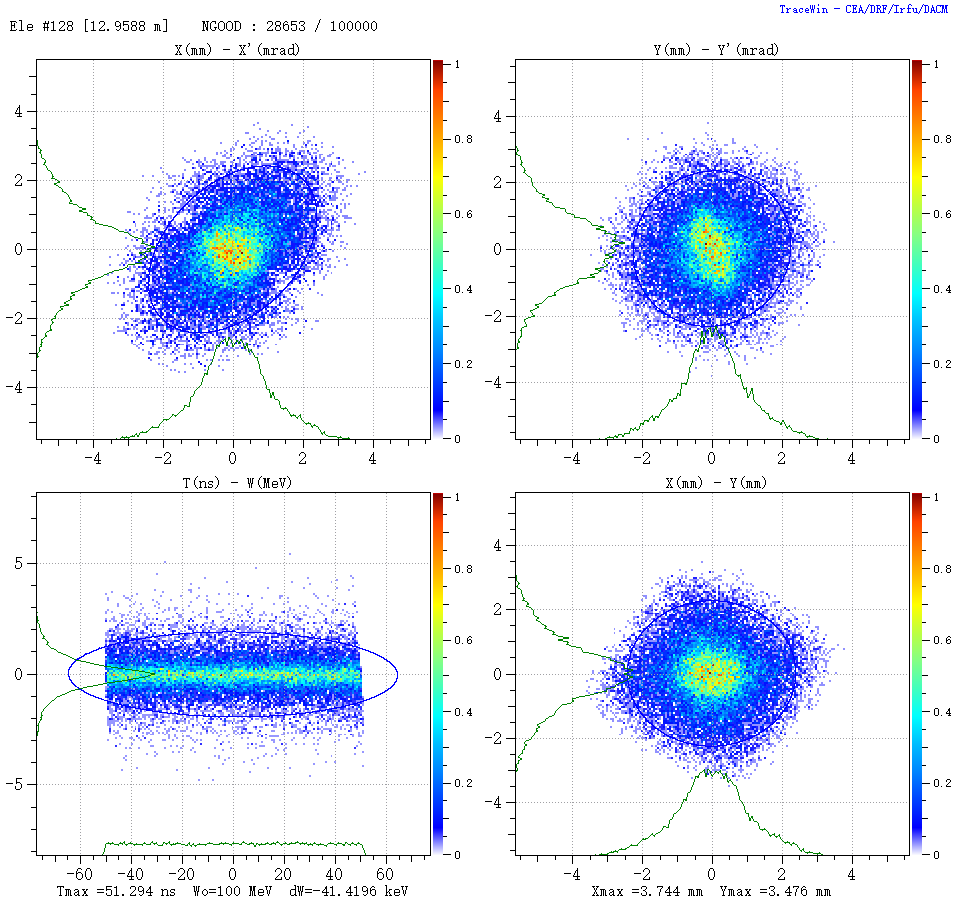 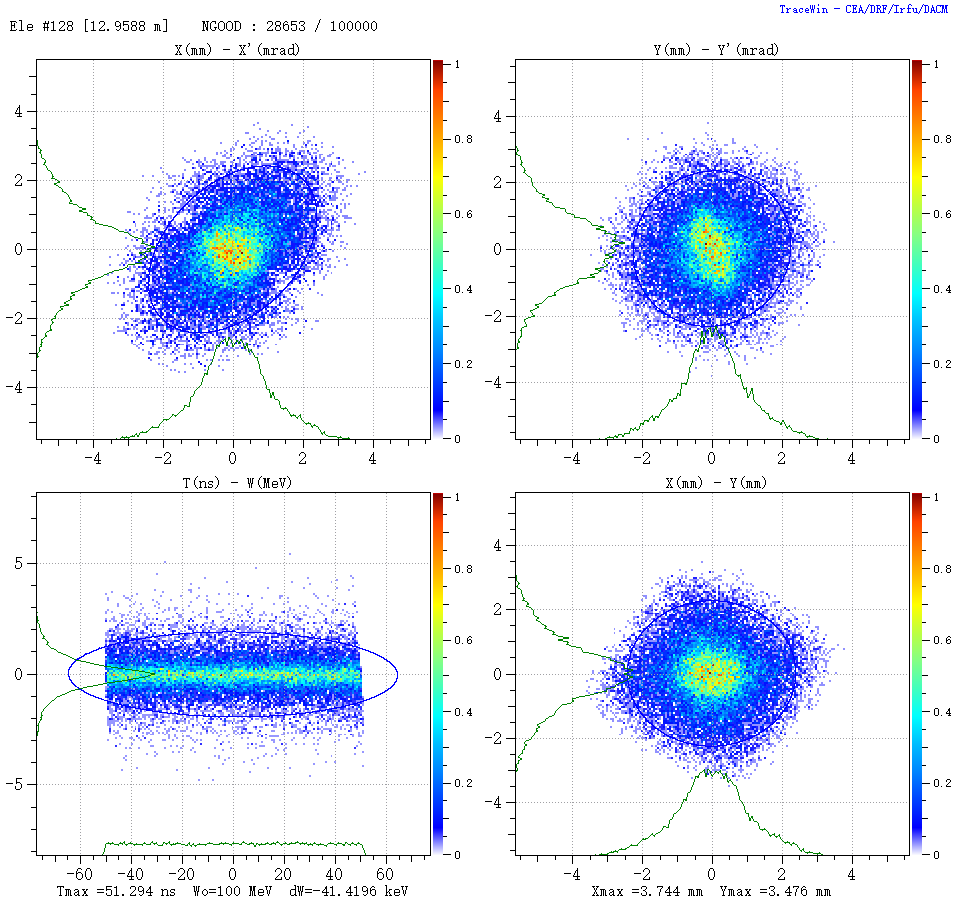 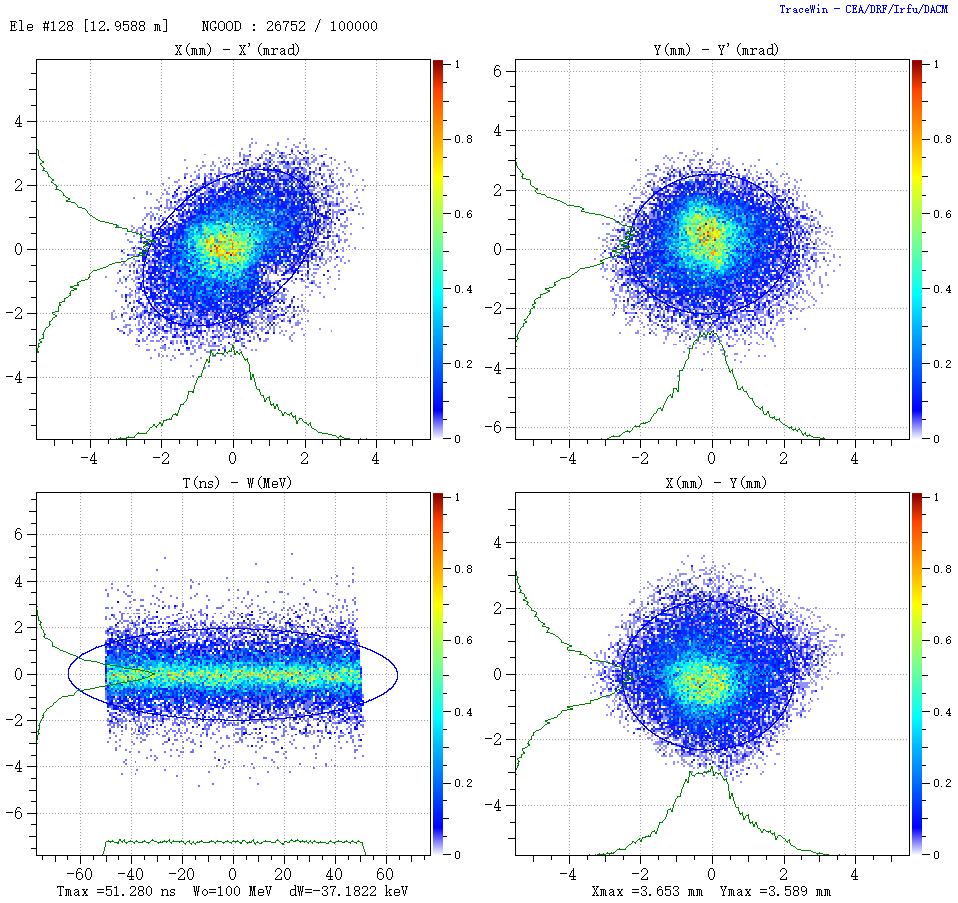 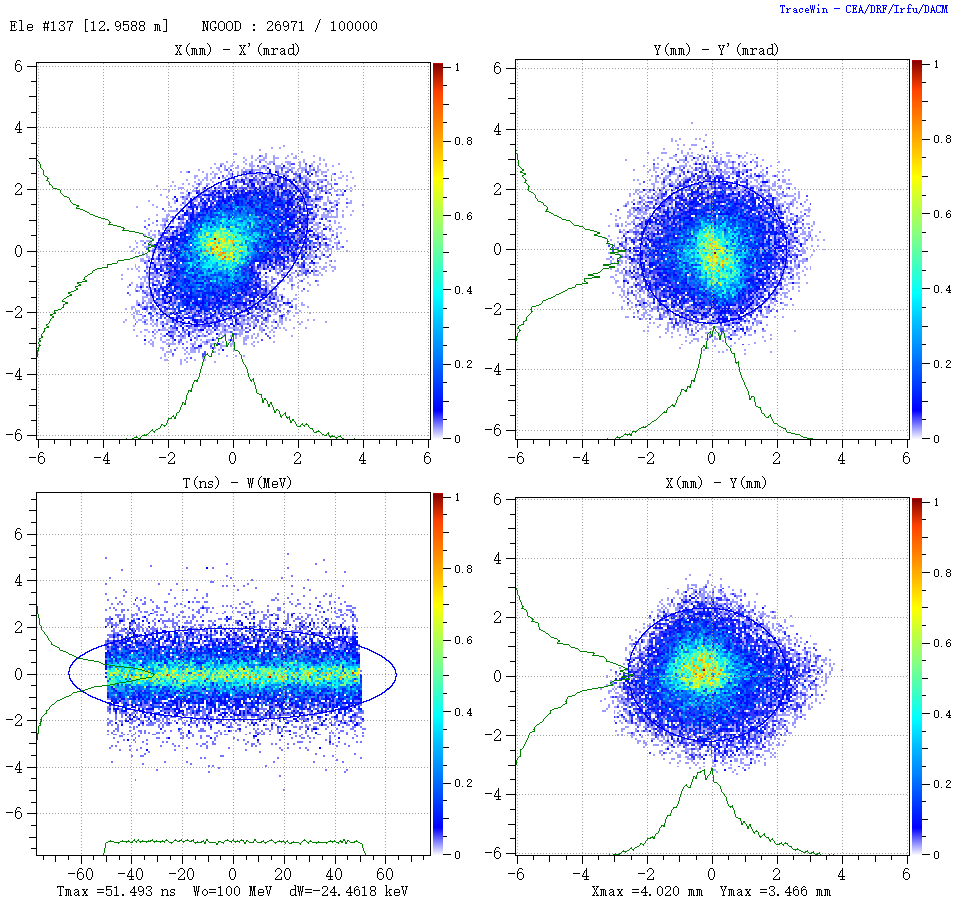 Research of the impact of the initial beam spot offset:
transmission efficiency is taken as the main consideration
The influence of spot size and distribution is used as a reference index
动力学误差分析
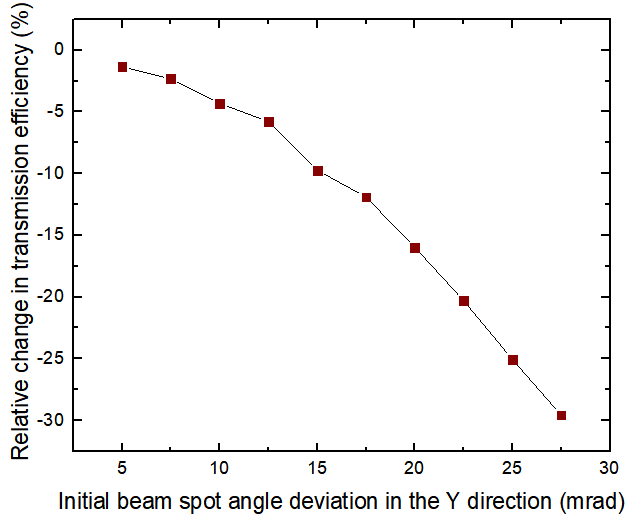 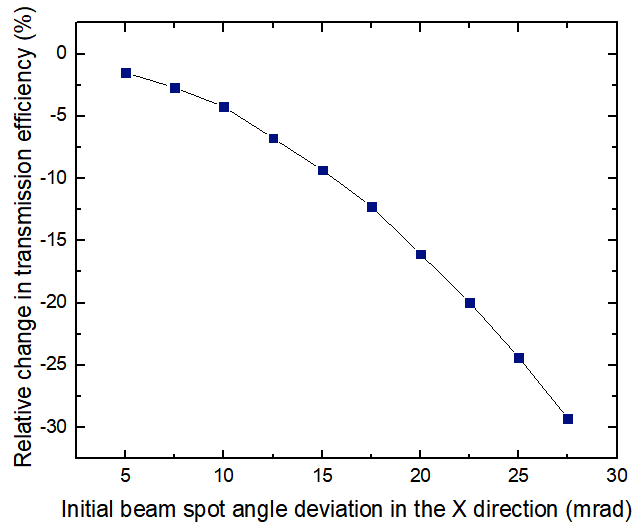 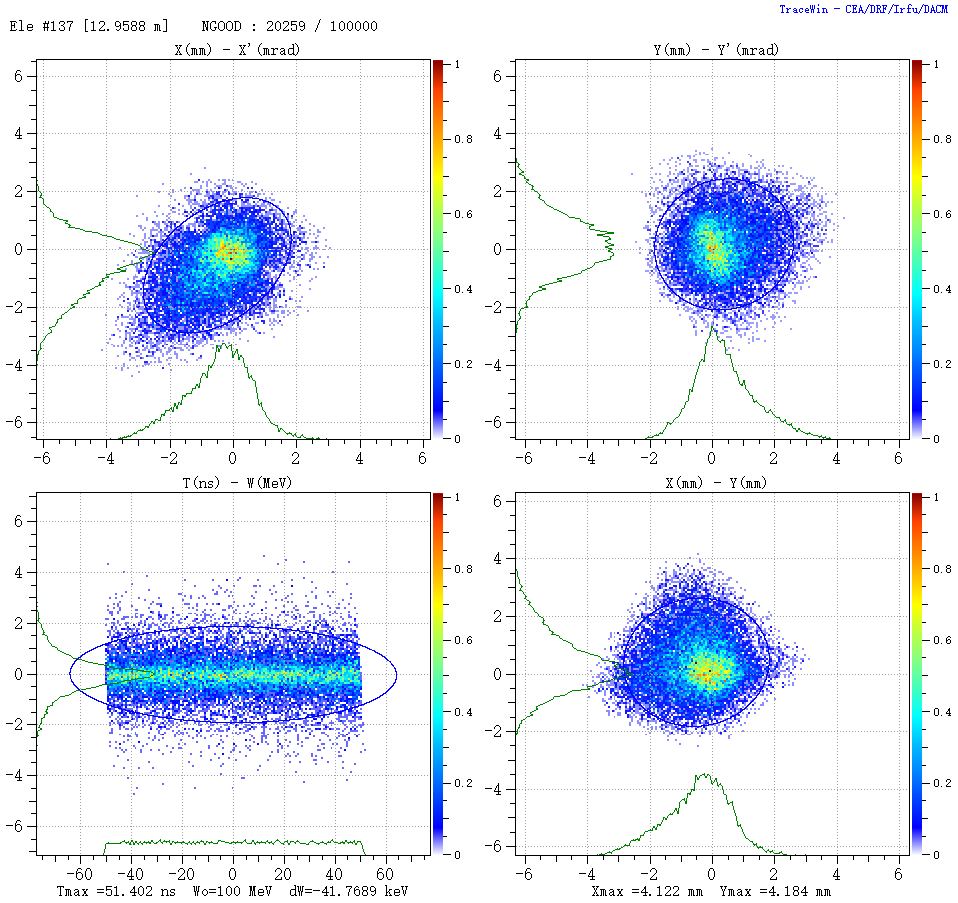 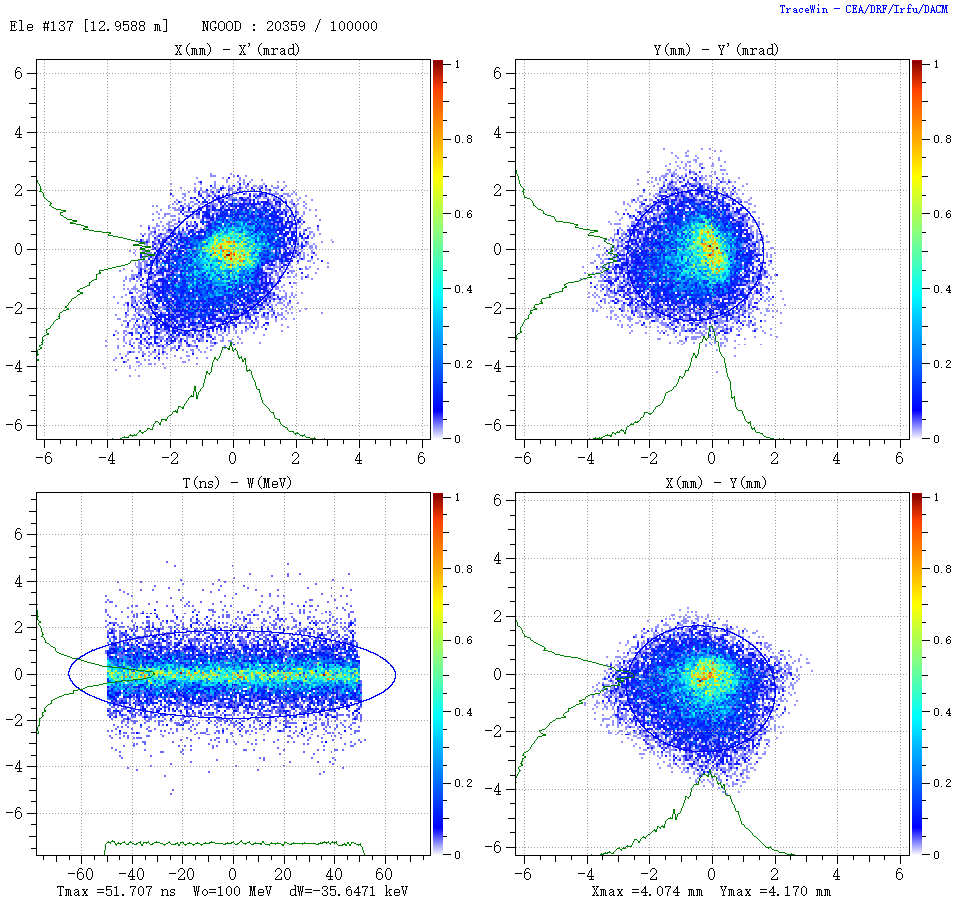 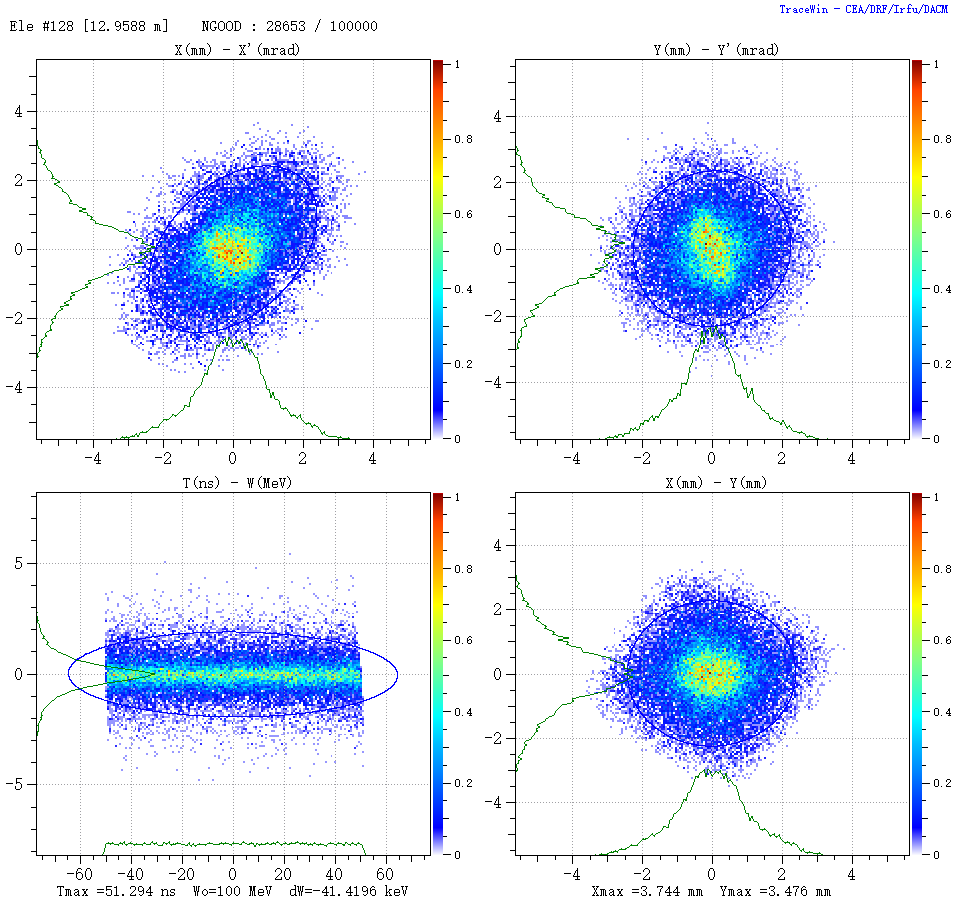 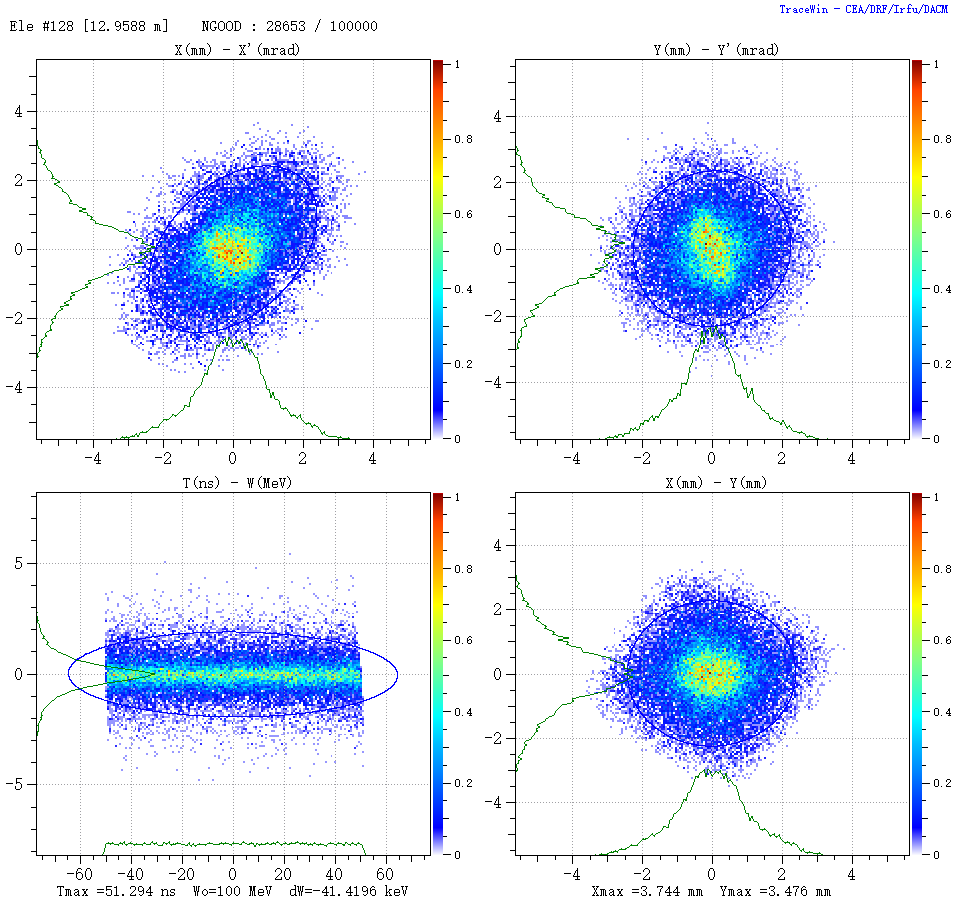 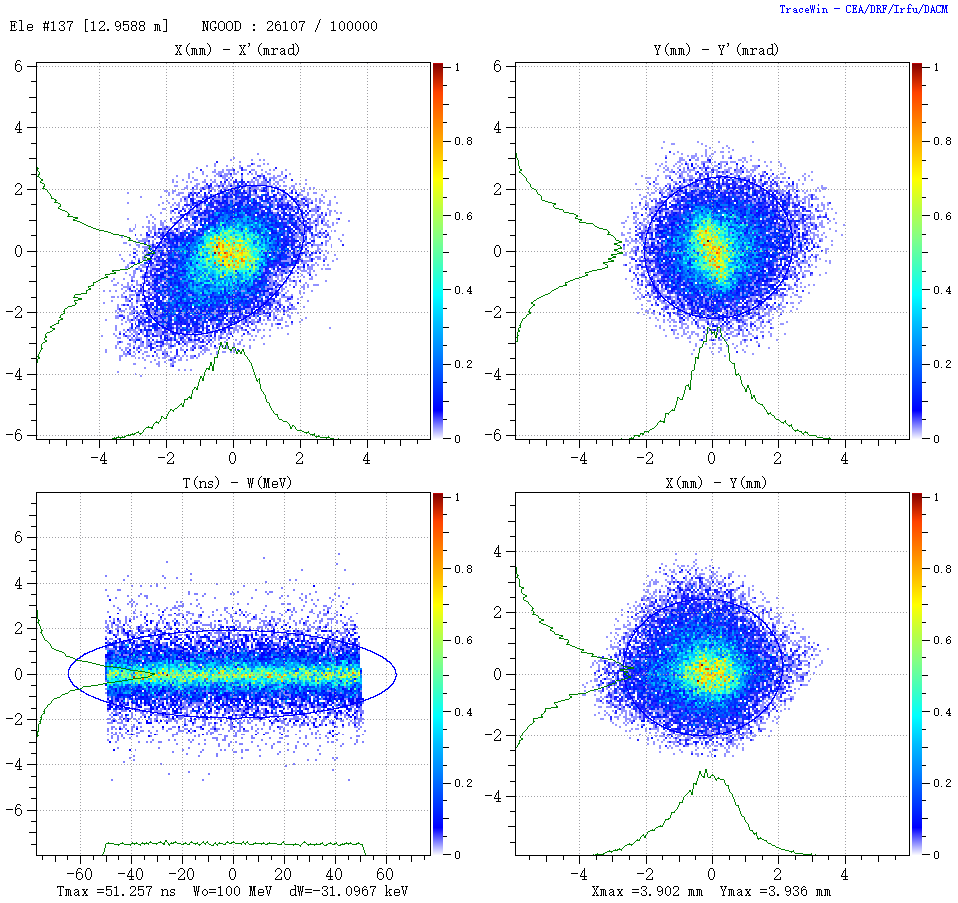 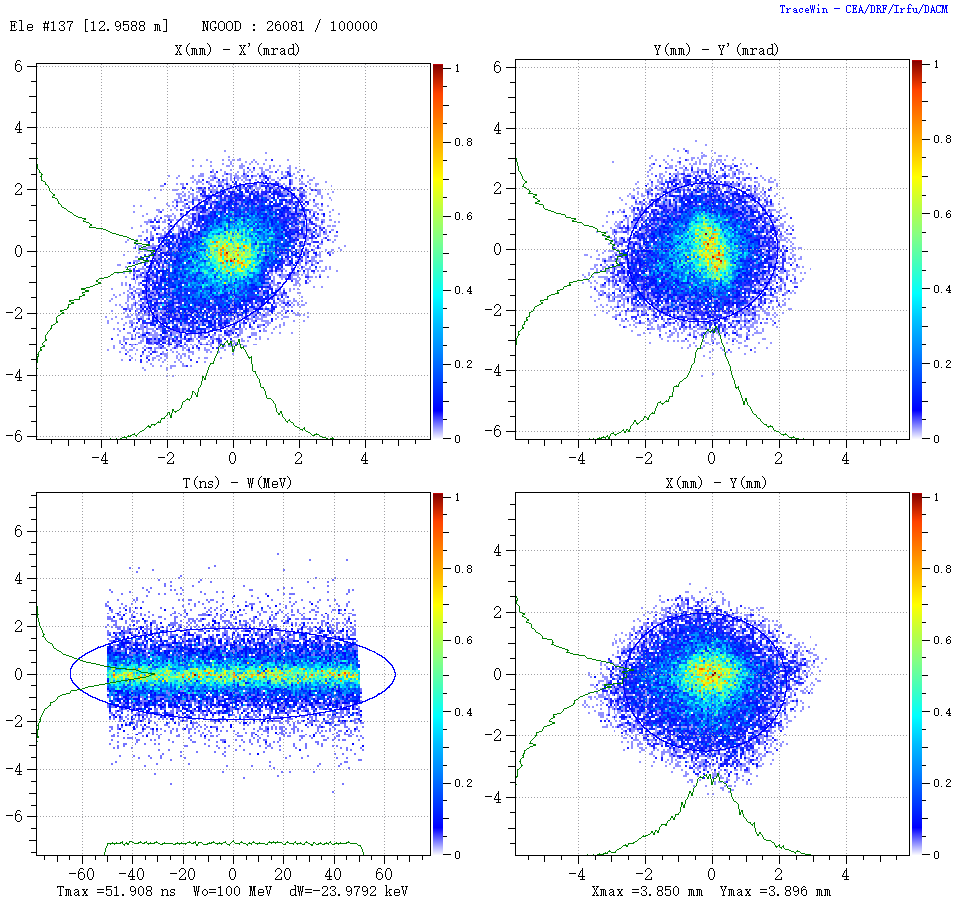 Research of the impact of the initial directivity on beam transmission:
transmission efficiency is taken as the main consideration
The influence of spot size and distribution is used as a reference index
动力学误差分析
The effects of spot offset and directivity are  considered together
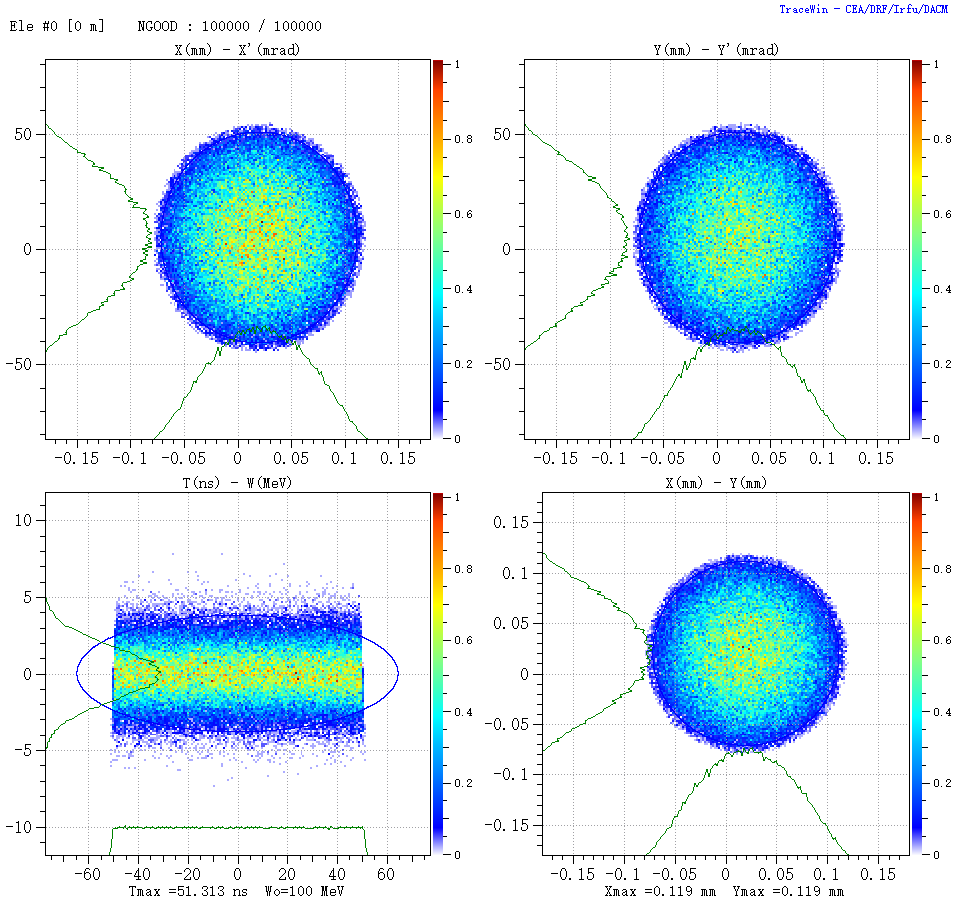 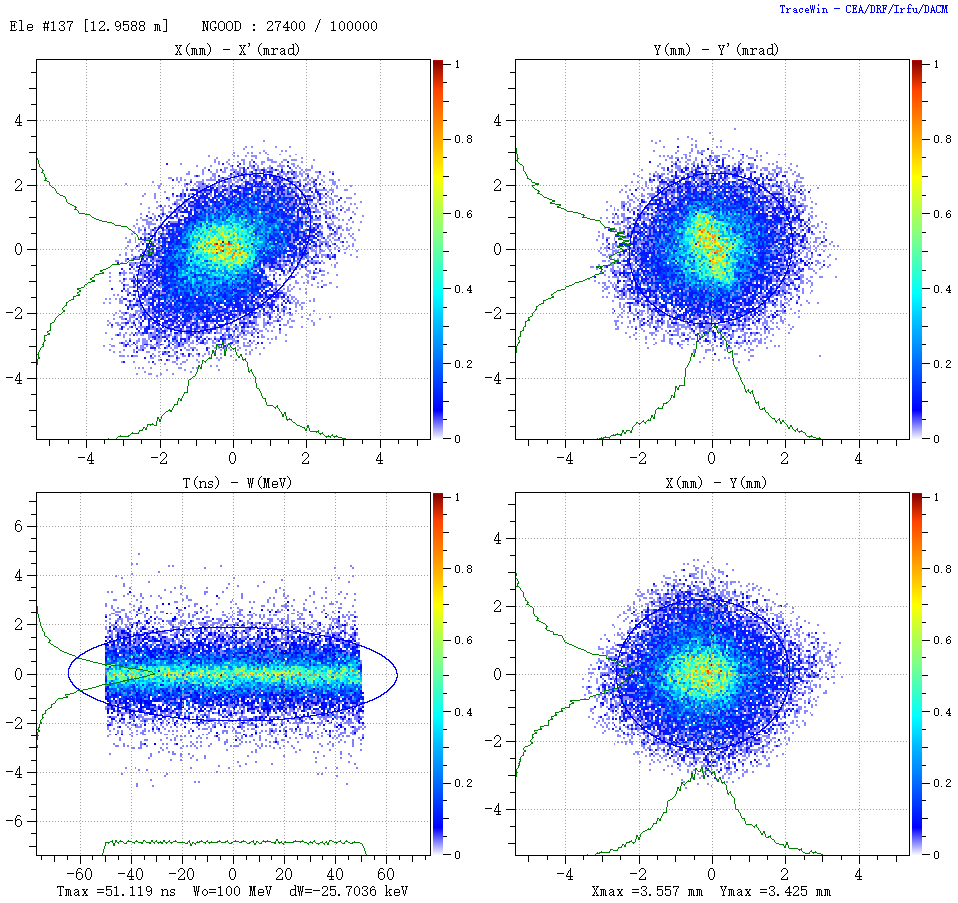 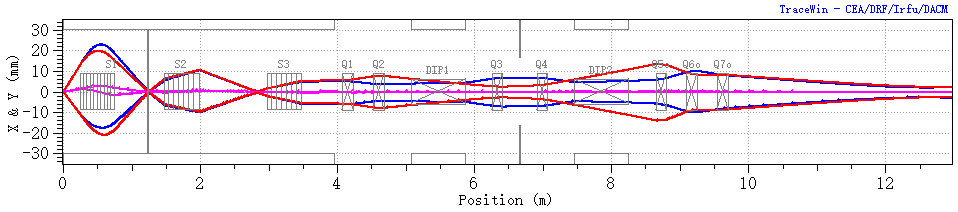 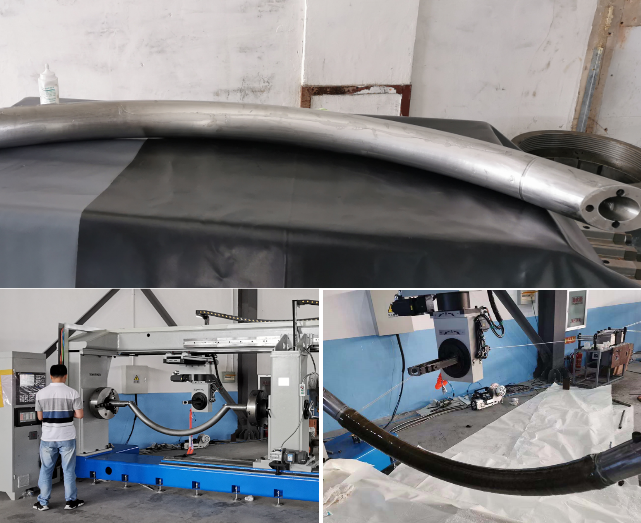 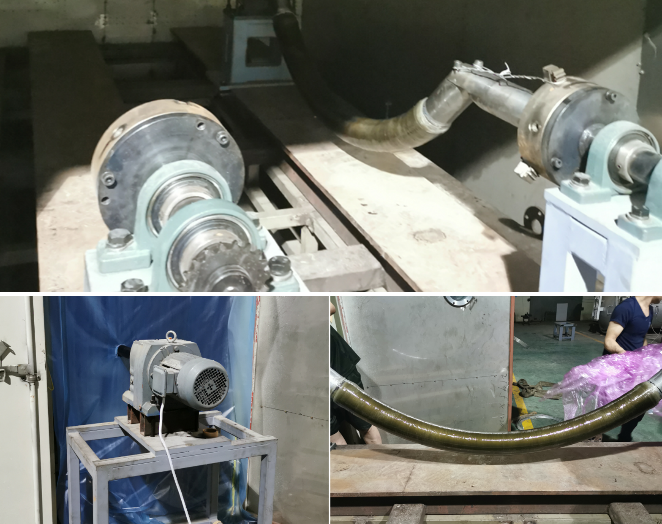 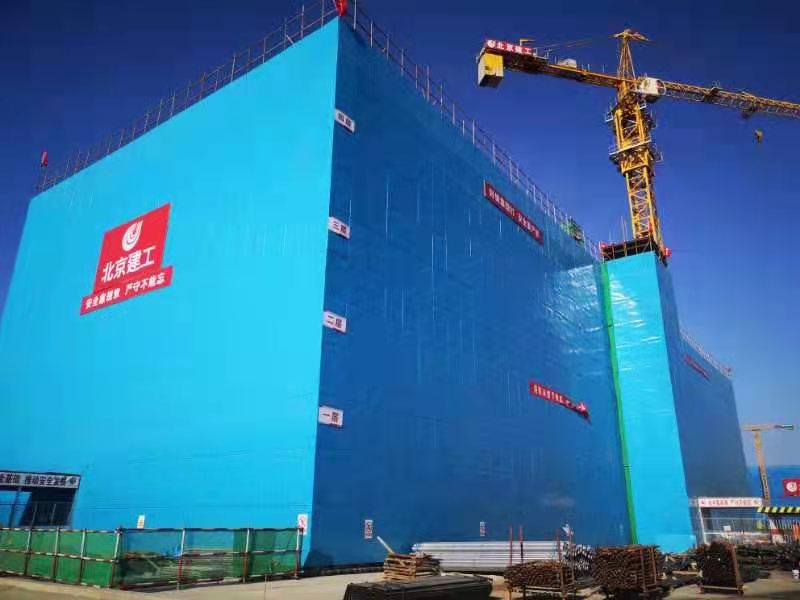 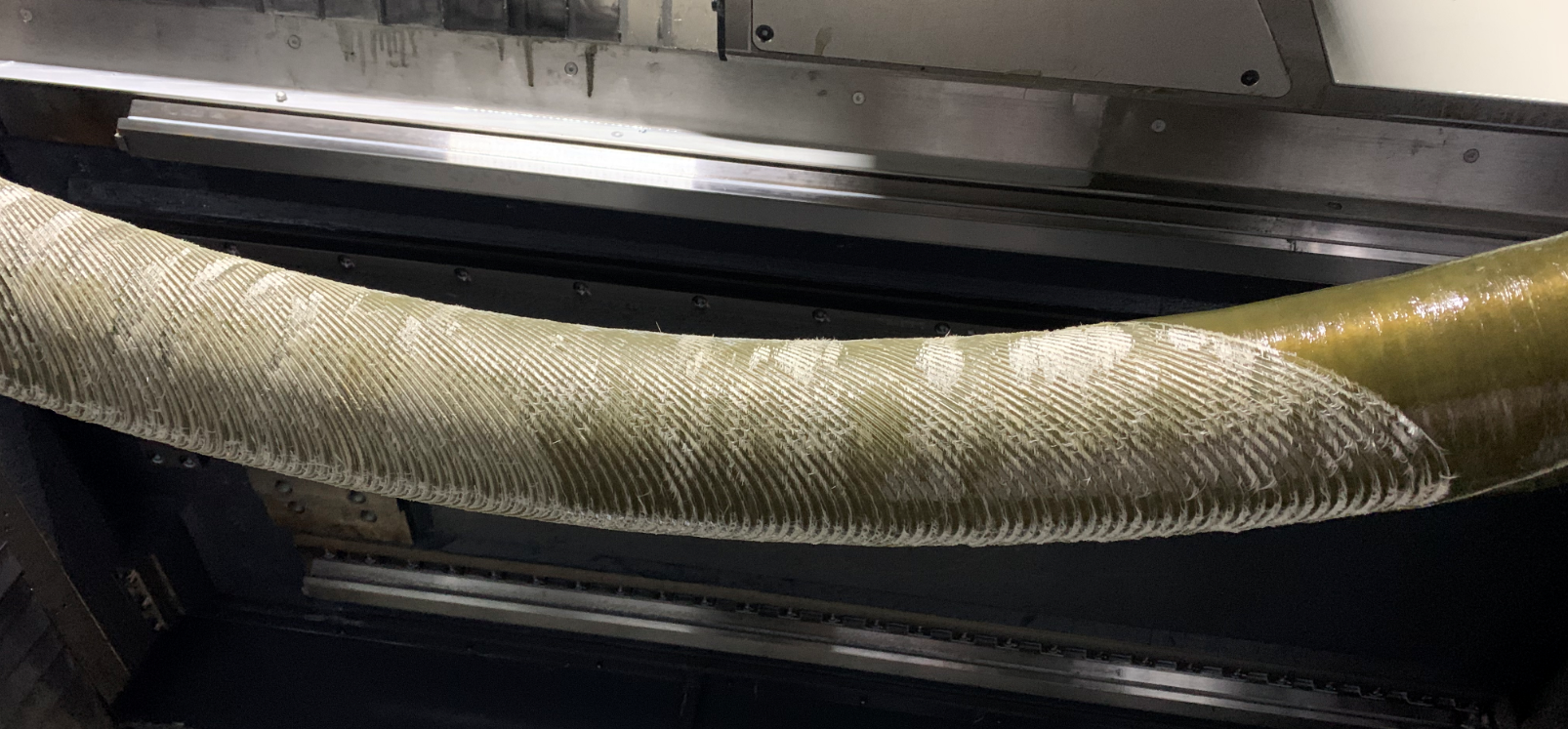 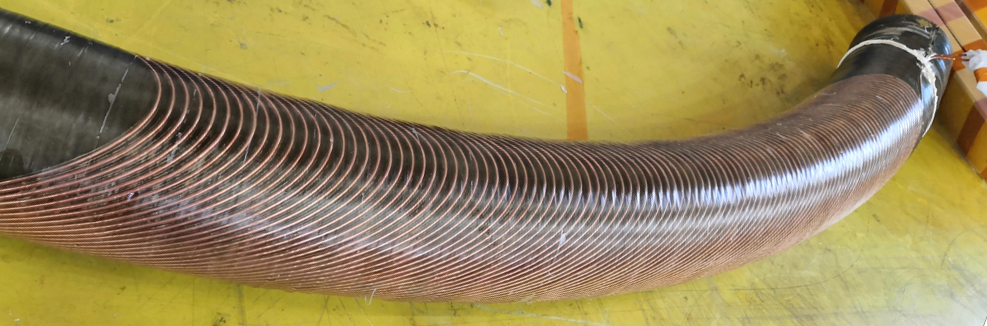 Core technology： CCT magnets
The machining difficulty of curved superconducting dipole magnet is solved.
The production process prototype processing is completed.
Construction of infrastructure:
Affects by epidemics partly
All the work is on track and the building is expected to complete in June 2021
Summary
Laser accelerate beam initial macro library generation program is written
Achromatic beam line is design to transport large energy spread beam, effectively control the beam envelope.
40-100MeV proton beam can be transmitted
The project progresses according to the time node
Thank you
Suggestion is welcome